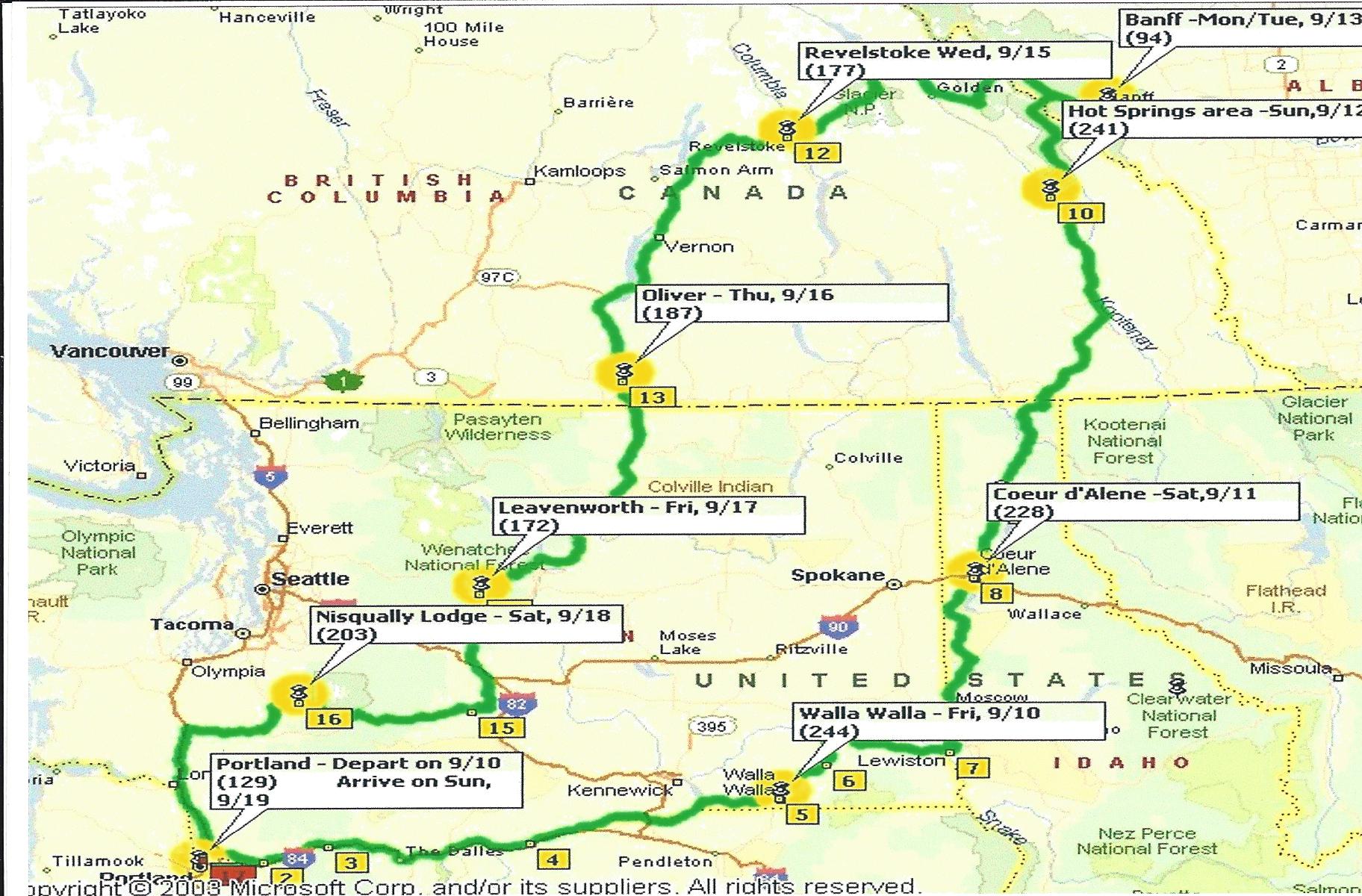 Oregon CCCA Mini Tour To Banff
2004
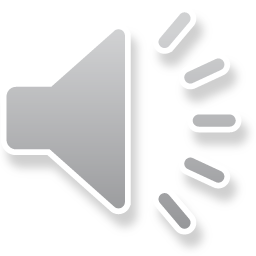 Members on tour:
Rodger & Jan 
John & Mandy 
Bob & Franky  
Jerry & June 
Howard  & Evelyn
Bev  & Daryl 
Hurley York
Aloma  & Bill
George & Sylvia
Gary & Myrna
Dan & Gracy
Bob &  Carol
Gene & lois
Full Classic’s on tour:
1927  Stutz 
1932 Lincoln
1932 Studebaker
1938 Packard
Cadillac
1941 Packard
1941 Cadillac
We depart from Elmer’s in Portland
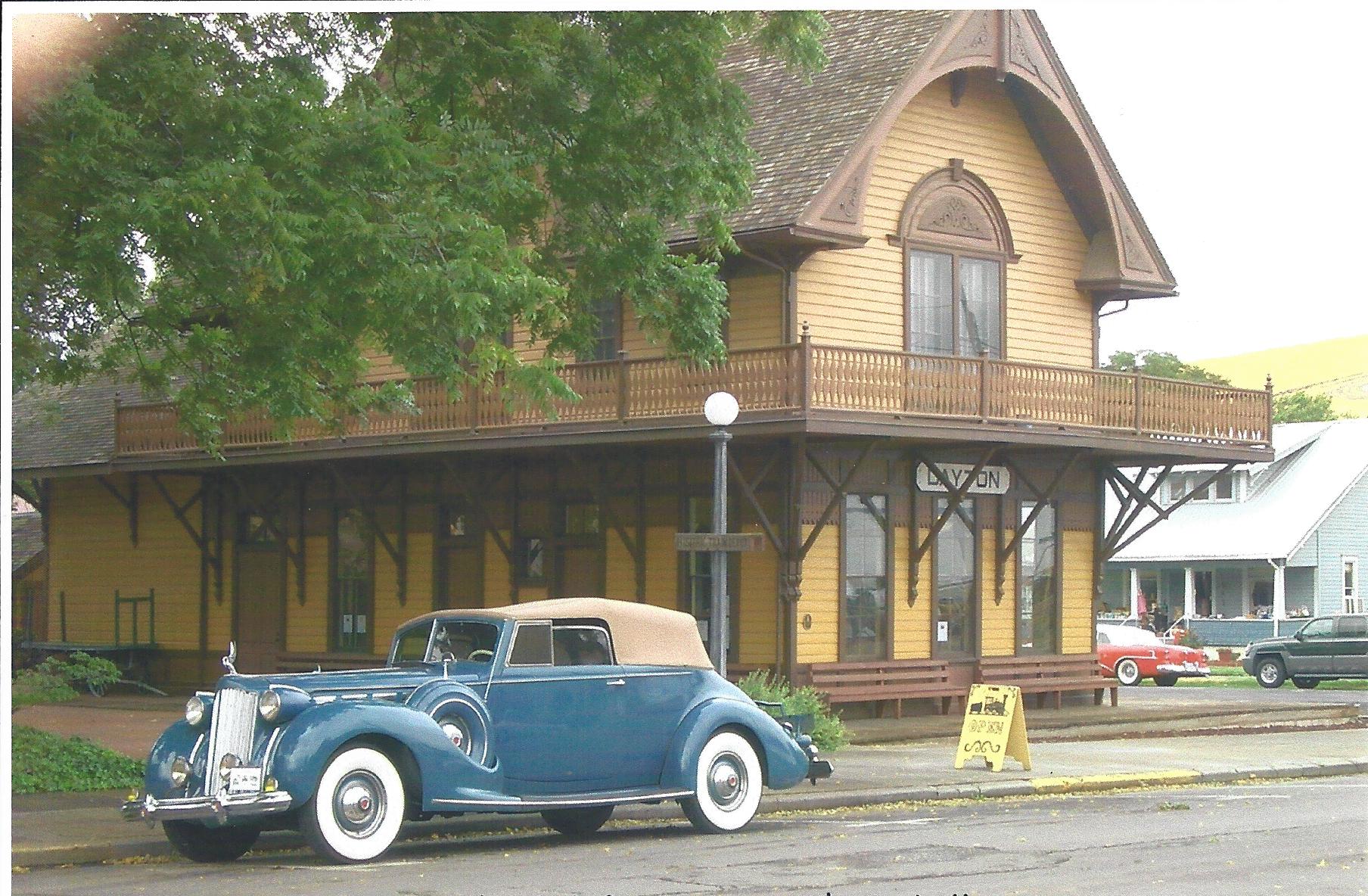 Our stop Dayton, OR
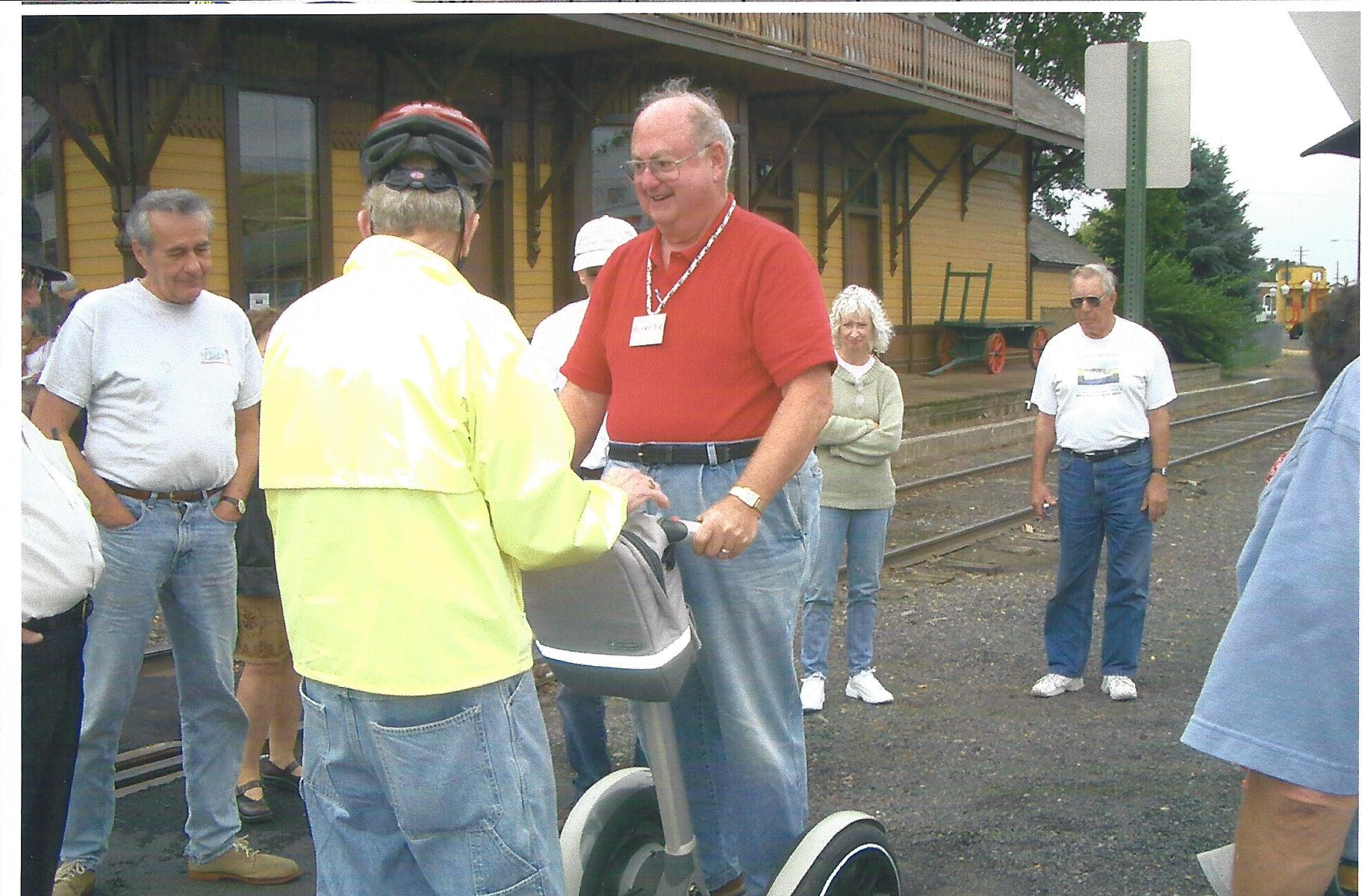 Howard takes a ride on a Segway in Dayton, OR
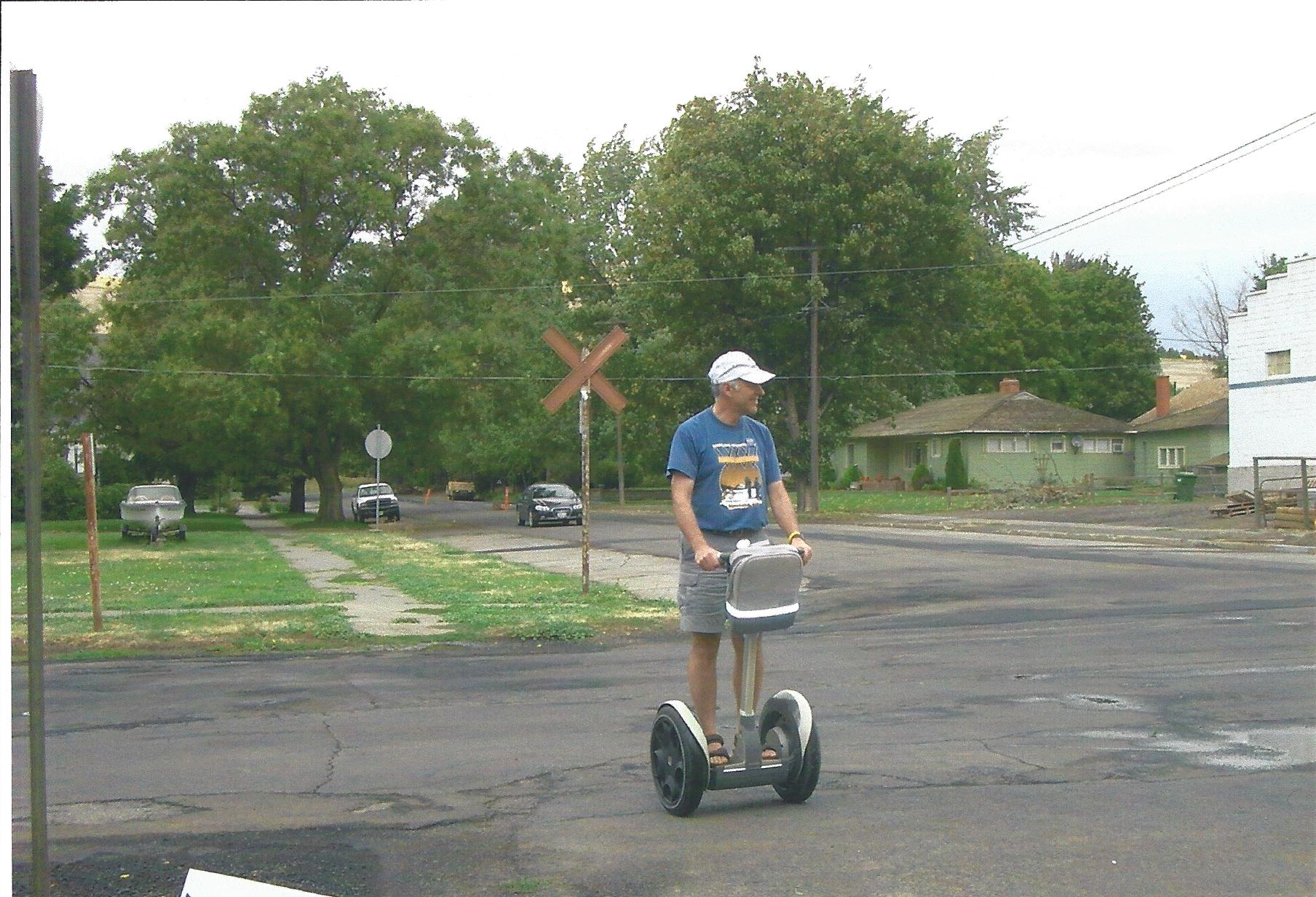 Who needs a car when you have  a  Segway
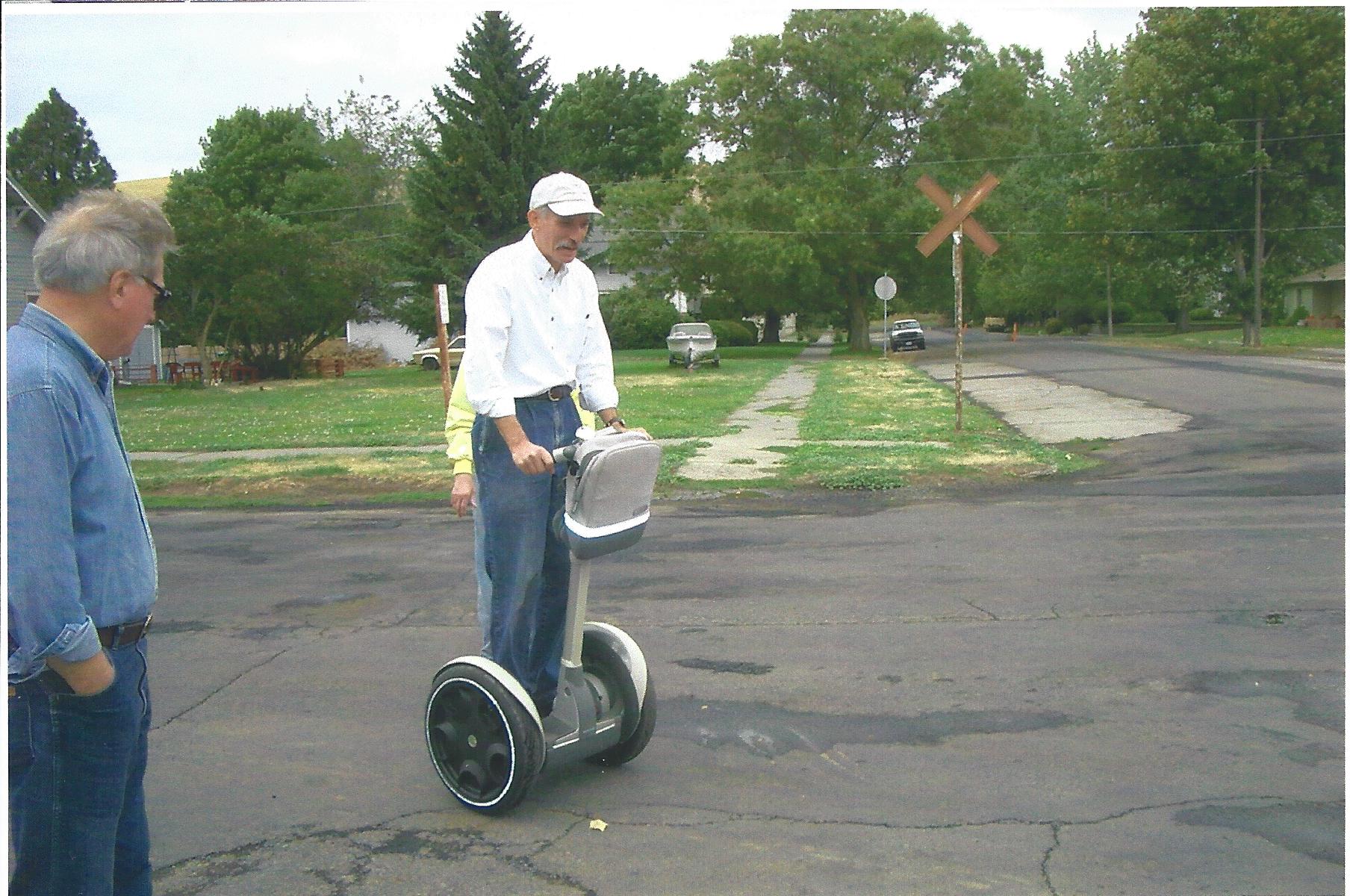 Bob Douglas is next up
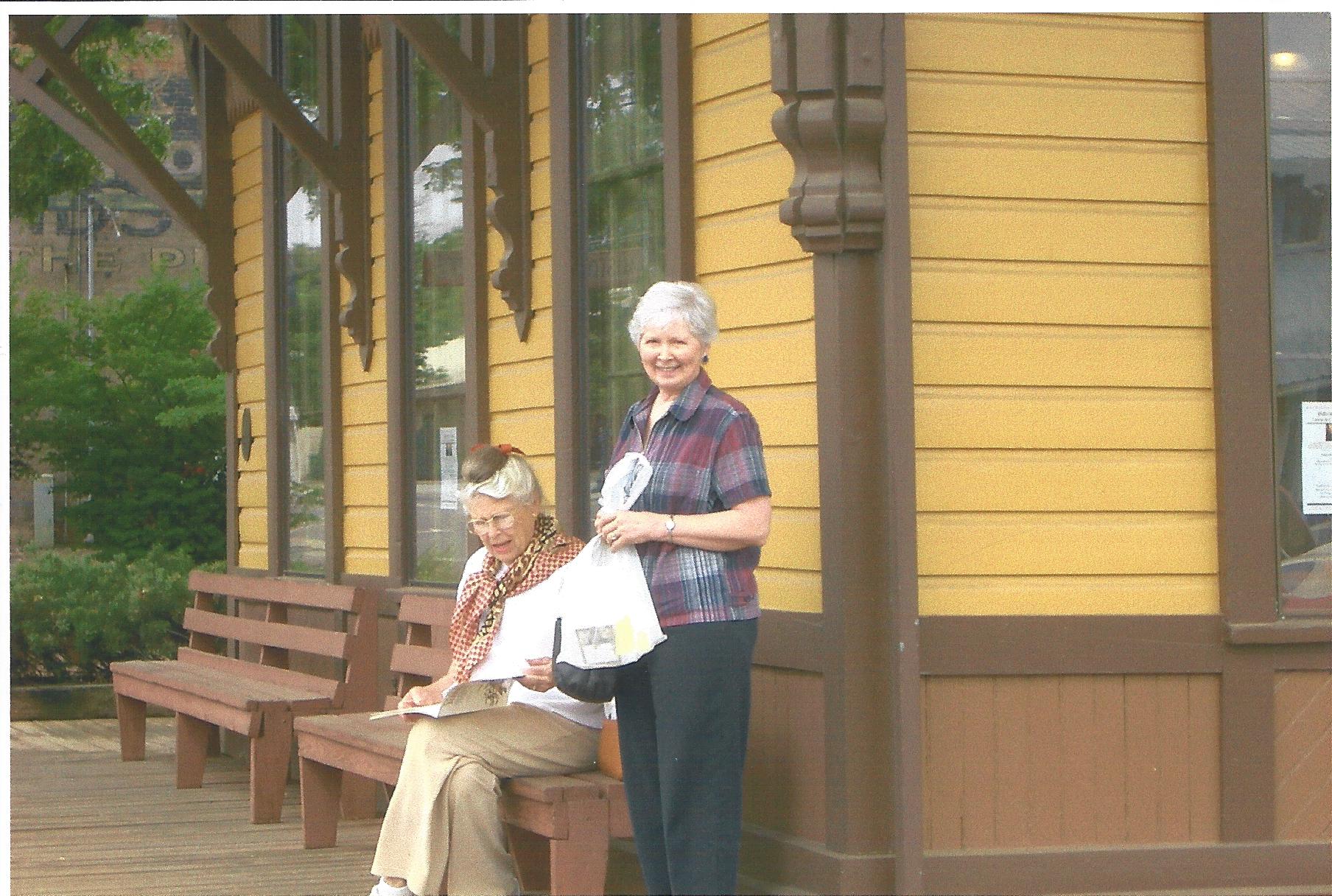 Beverly Smith and Sylvia Potter
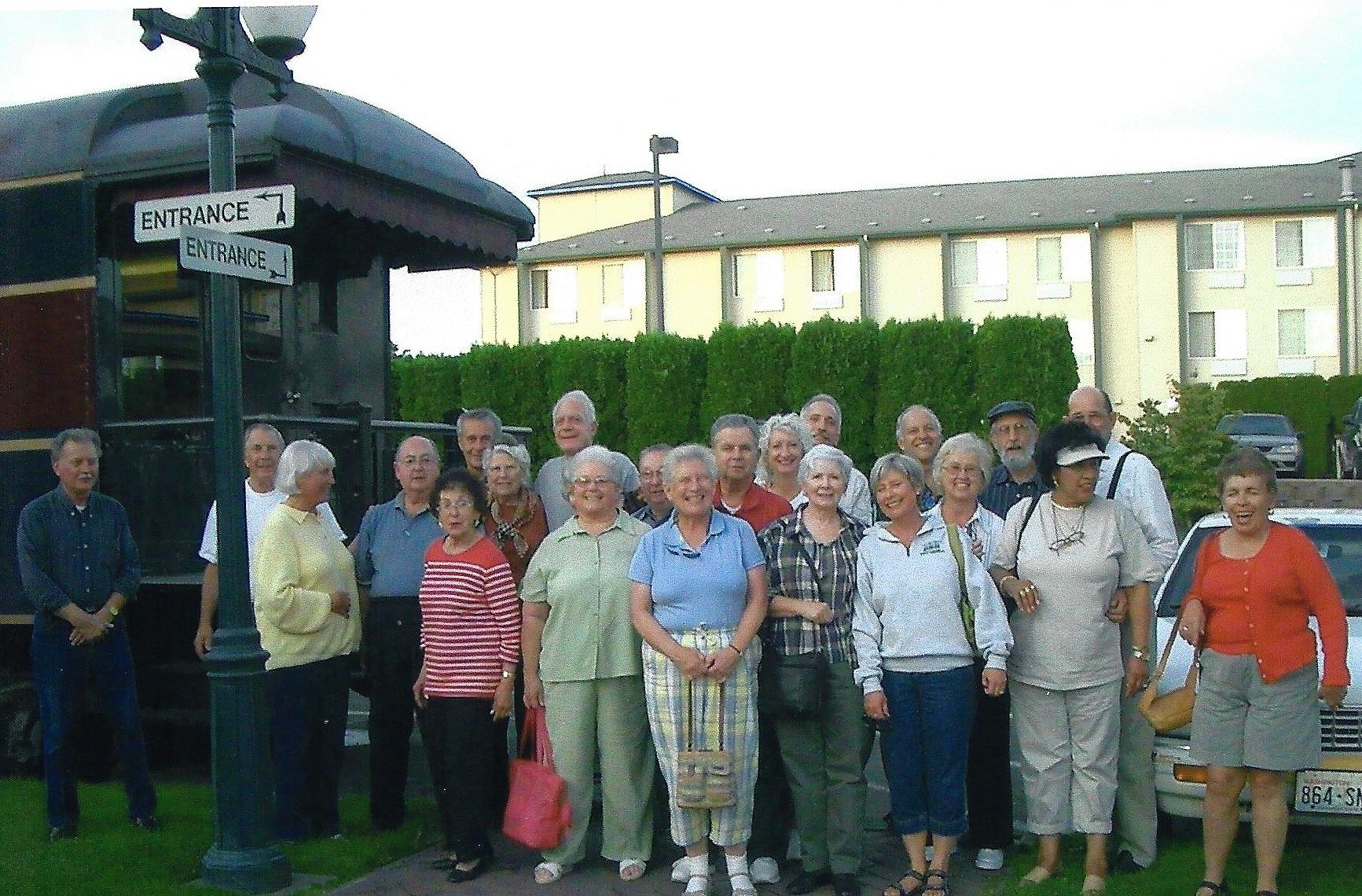 Dinner in Walla Walla, WA
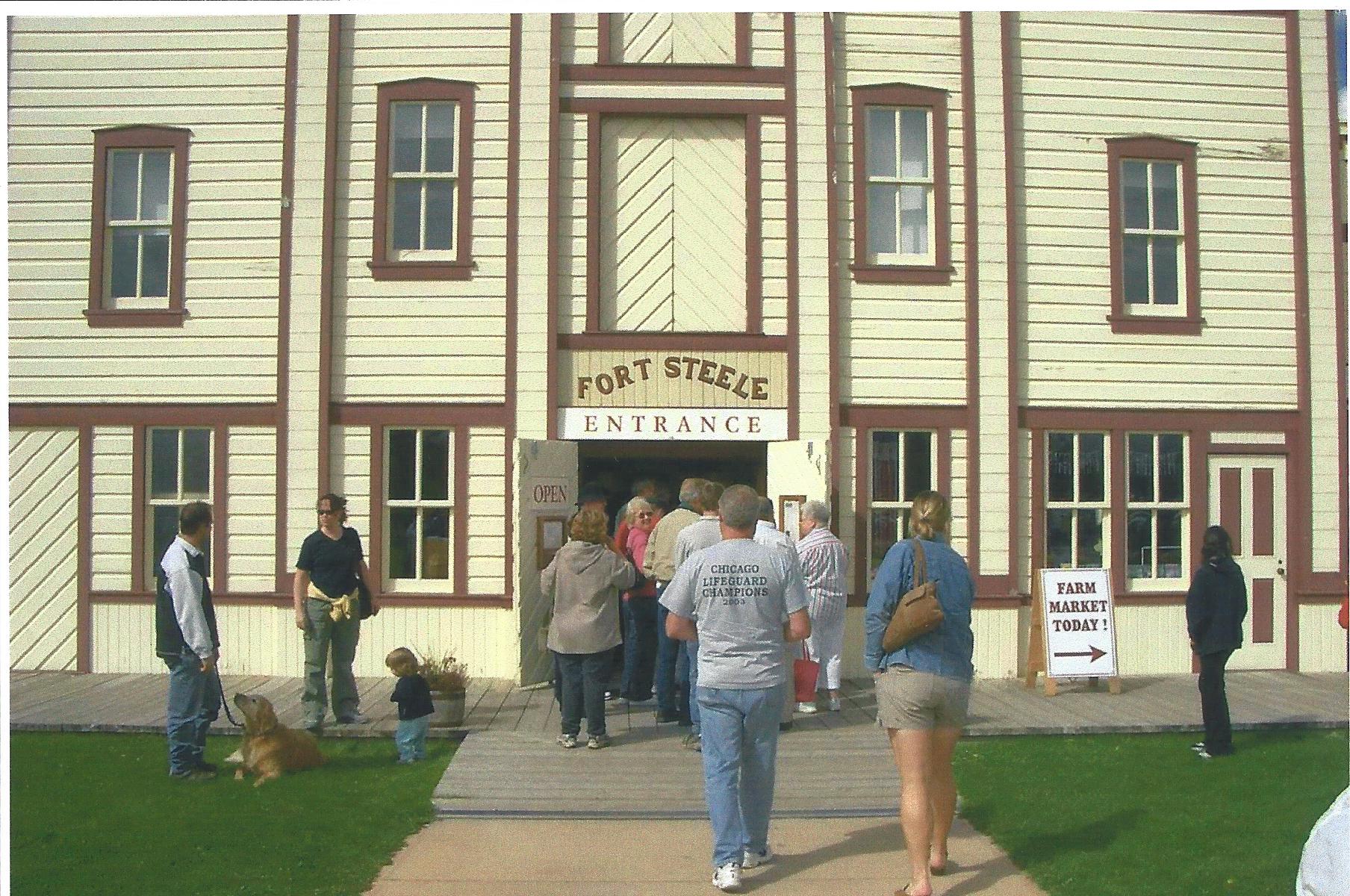 Fort Steele, BC
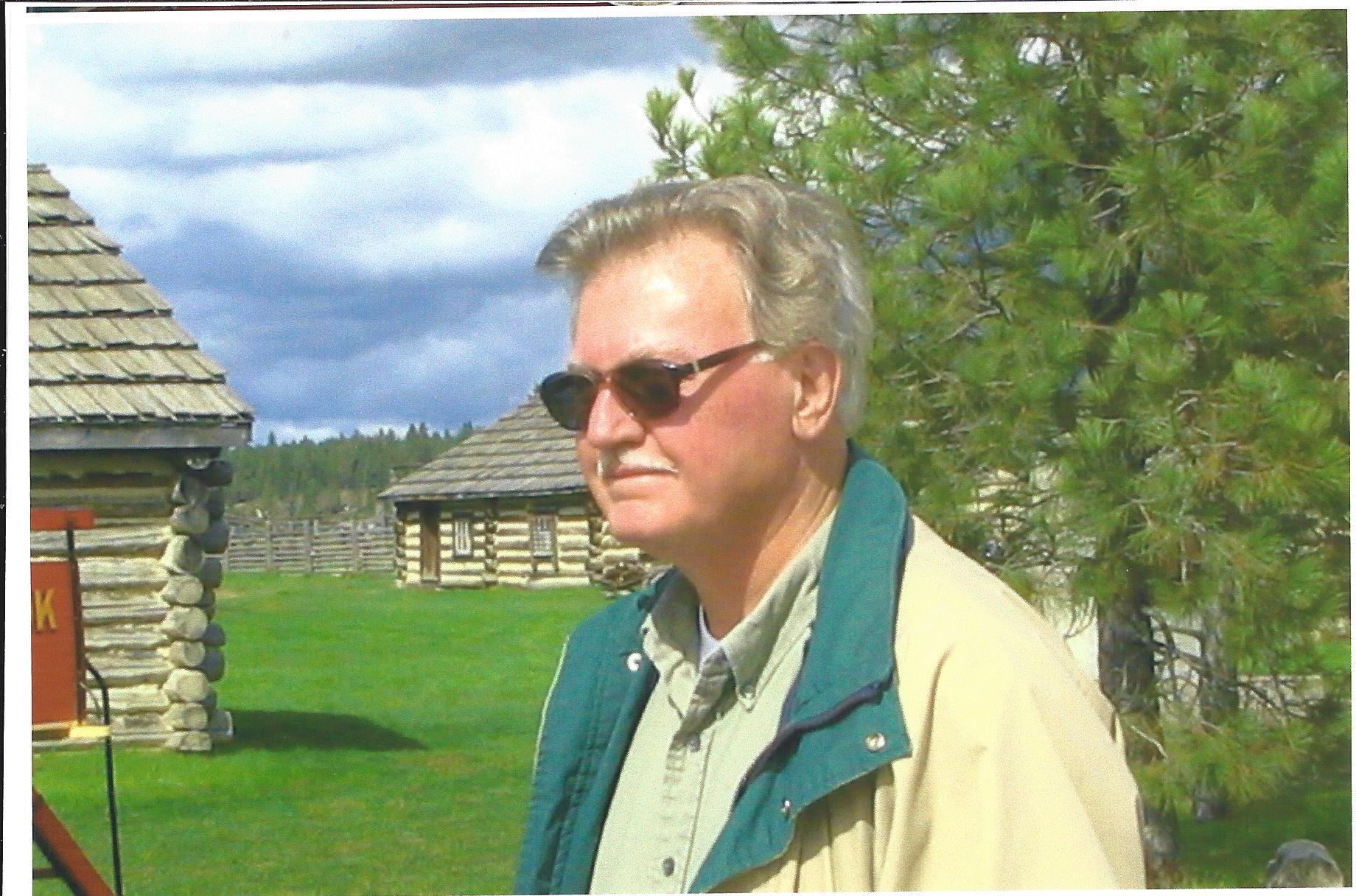 Our trouble truck driver, Hurley York
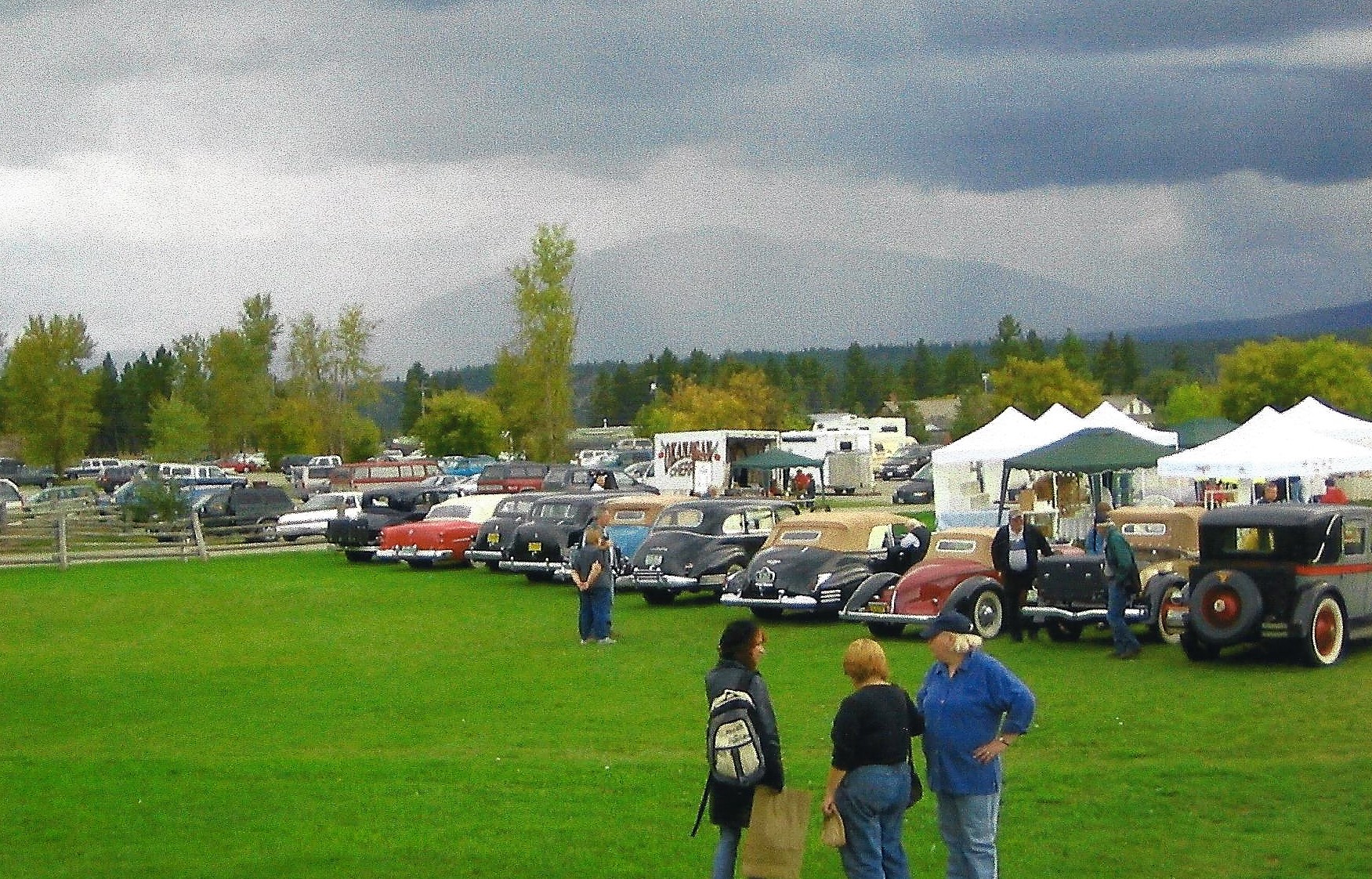 A stop at a farmer's market in Fort Steele, BC
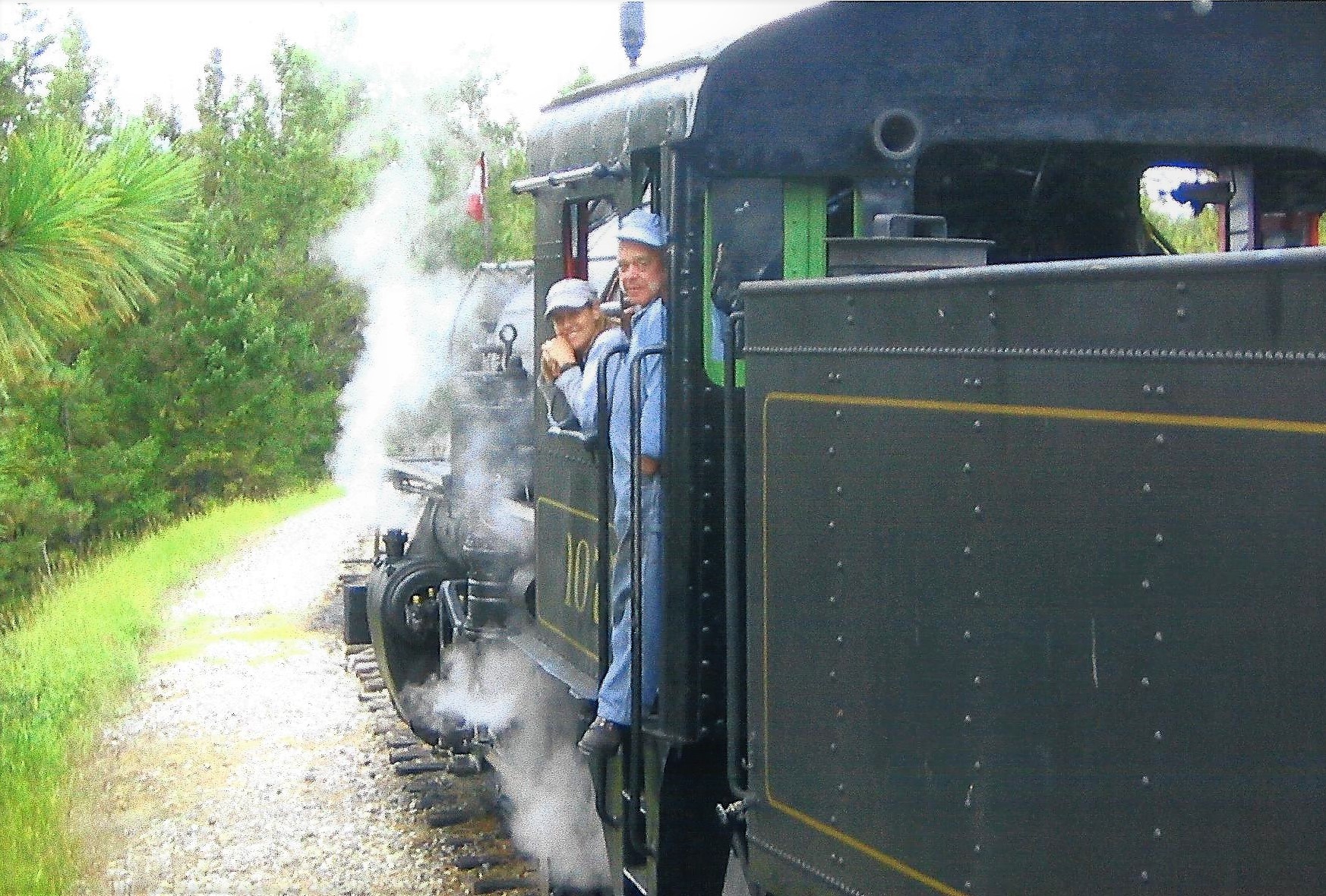 A  train ride  on the Kettle Valley Steam Railway, Summerland, BC
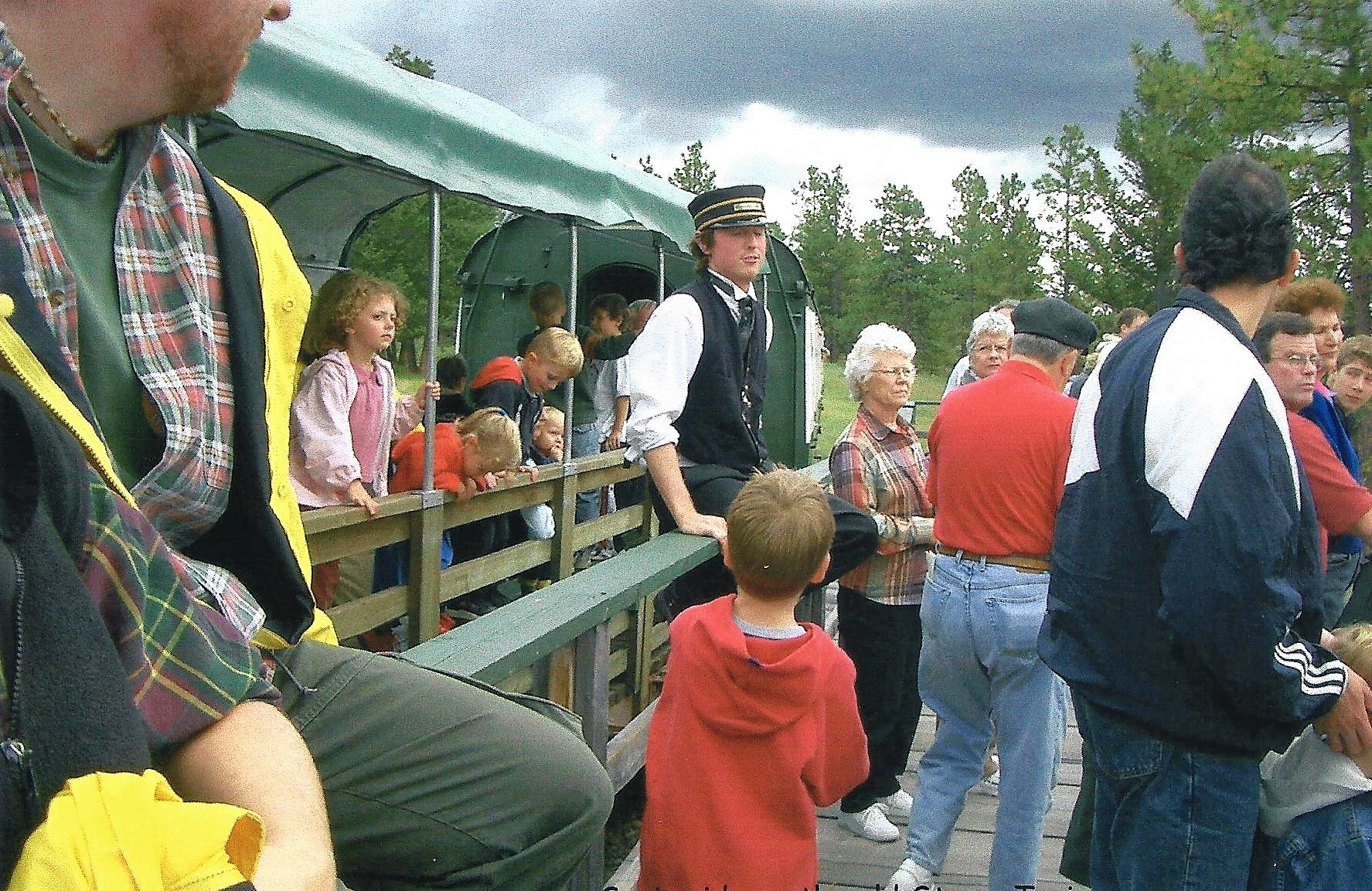 All aboard the Kettle Valley Steam Railway, Summerland, BC
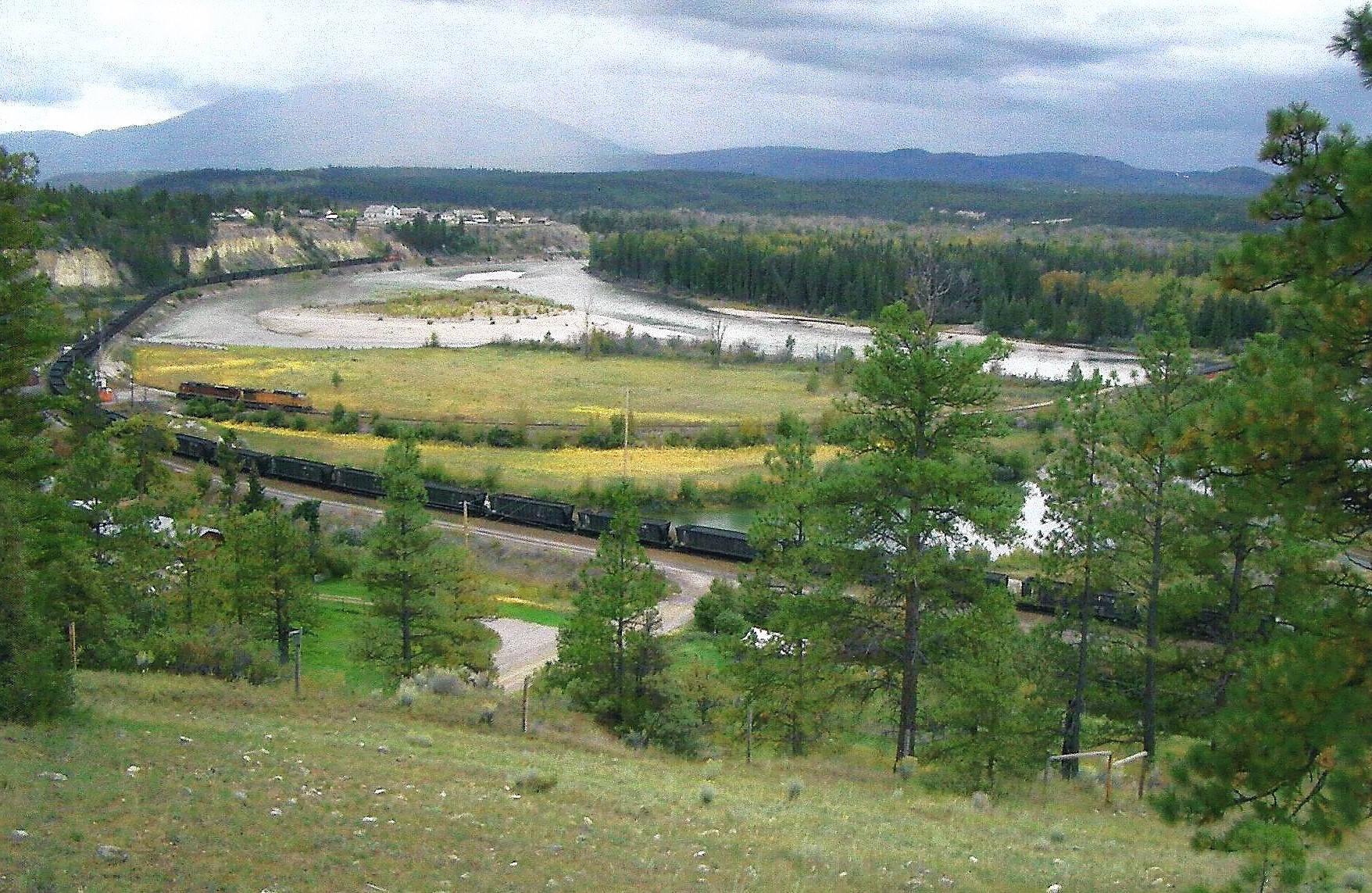 Kettle Valley Steam Railway, Summerland, BC
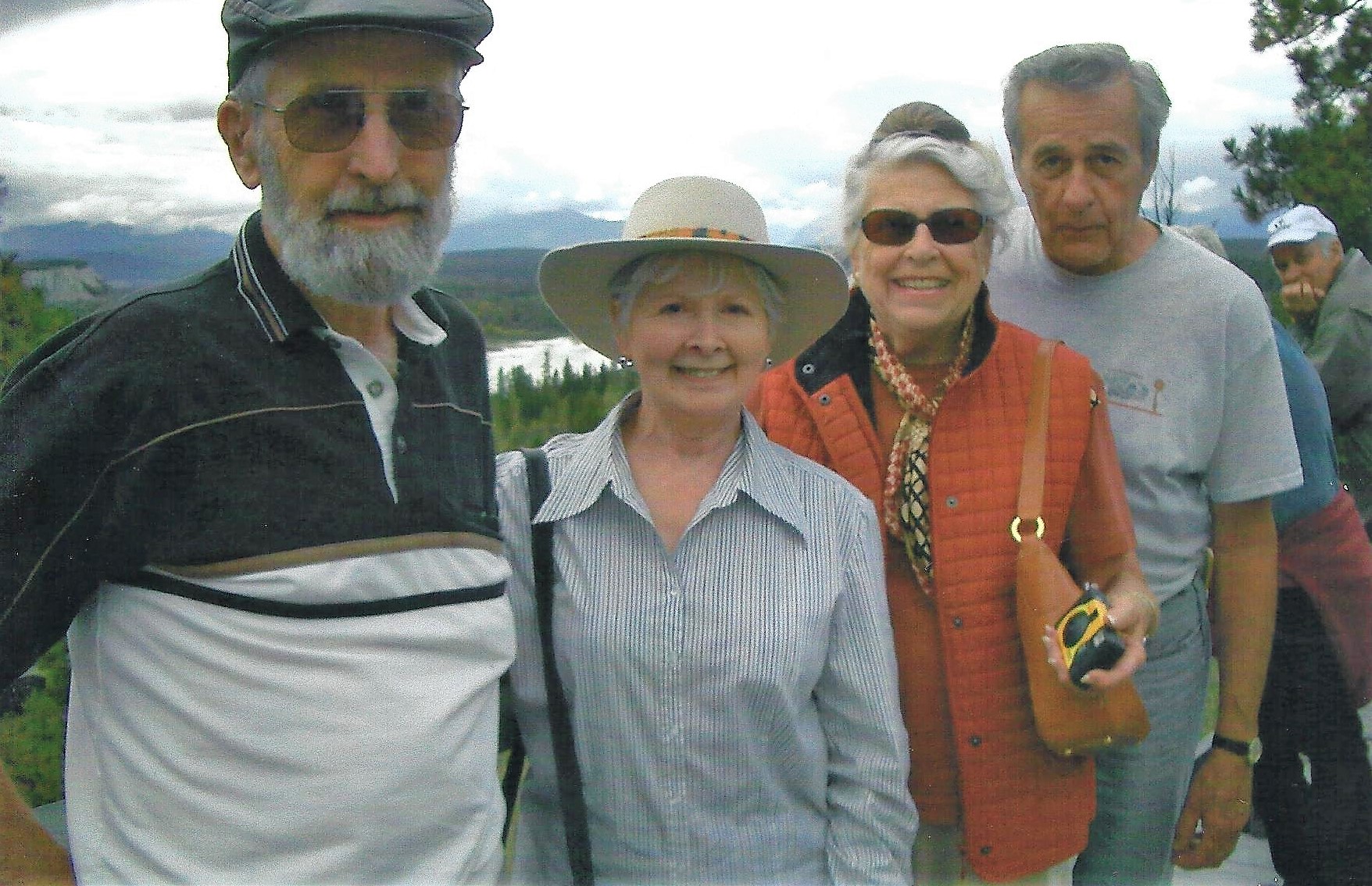 Photo opt with George, Sylvia, Beverly, and Daryl
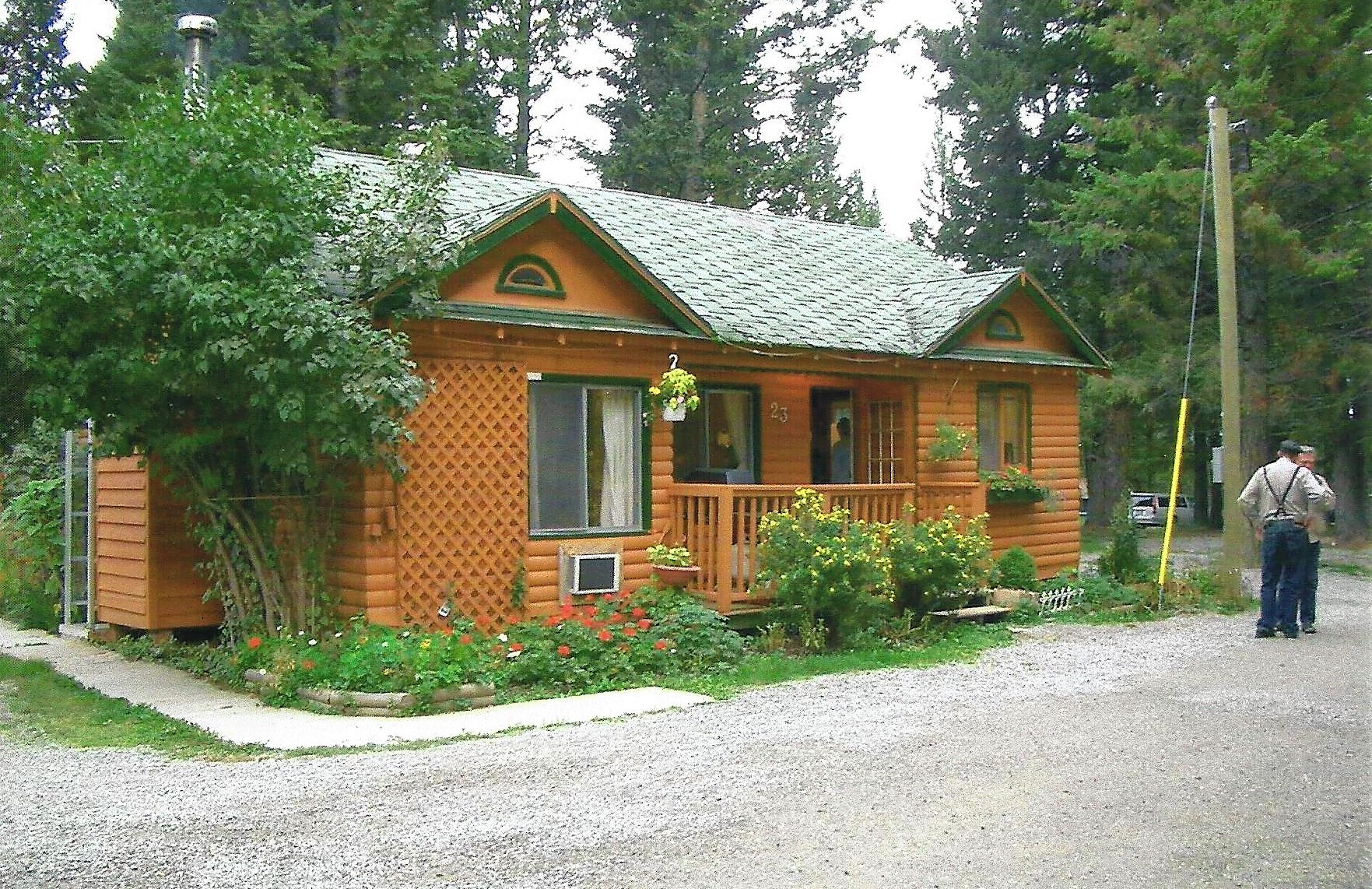 Our lodging in Fairmont Mountain Bungalows, Hot Springs, BC
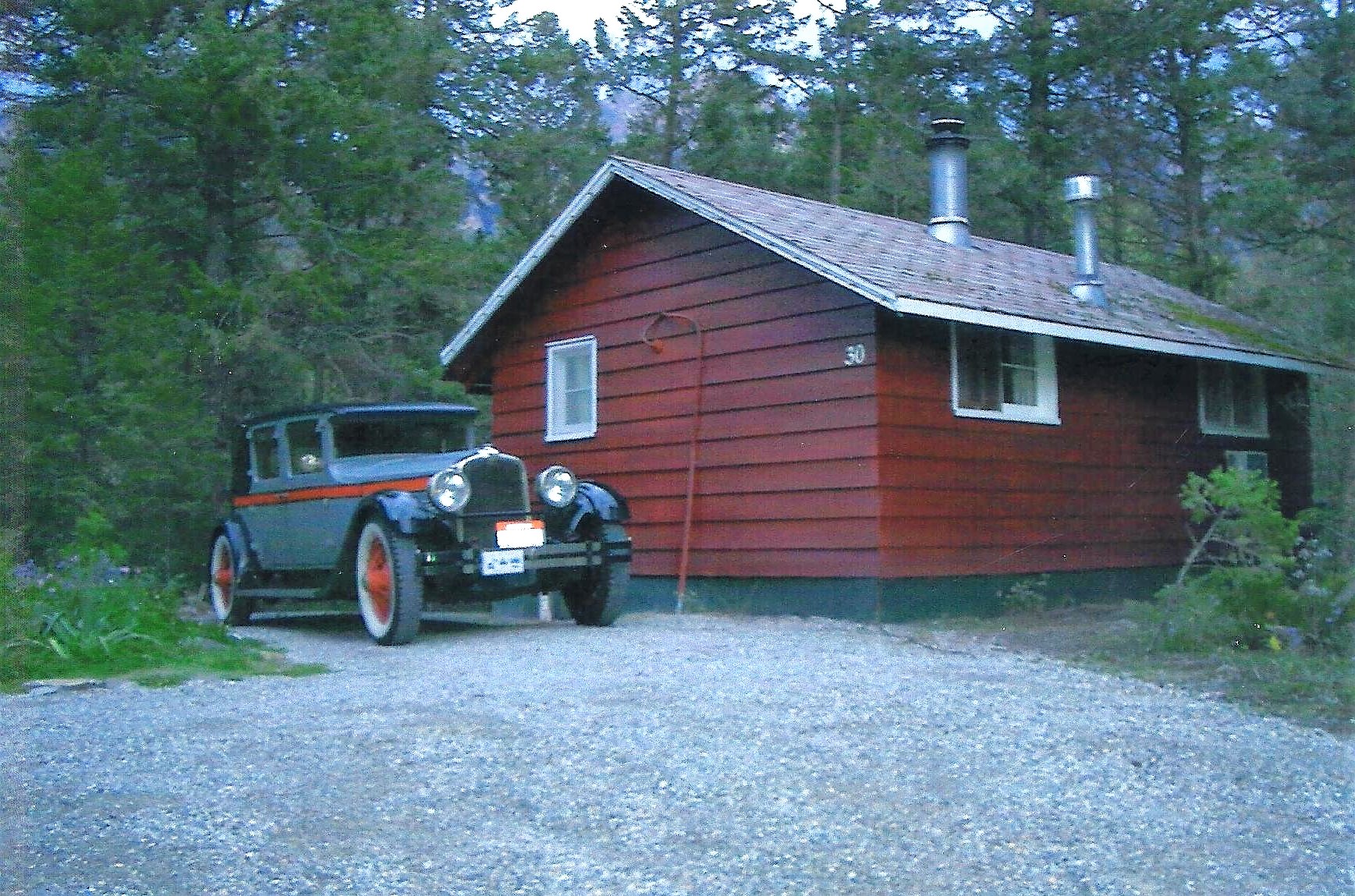 John’s 27 Stutz
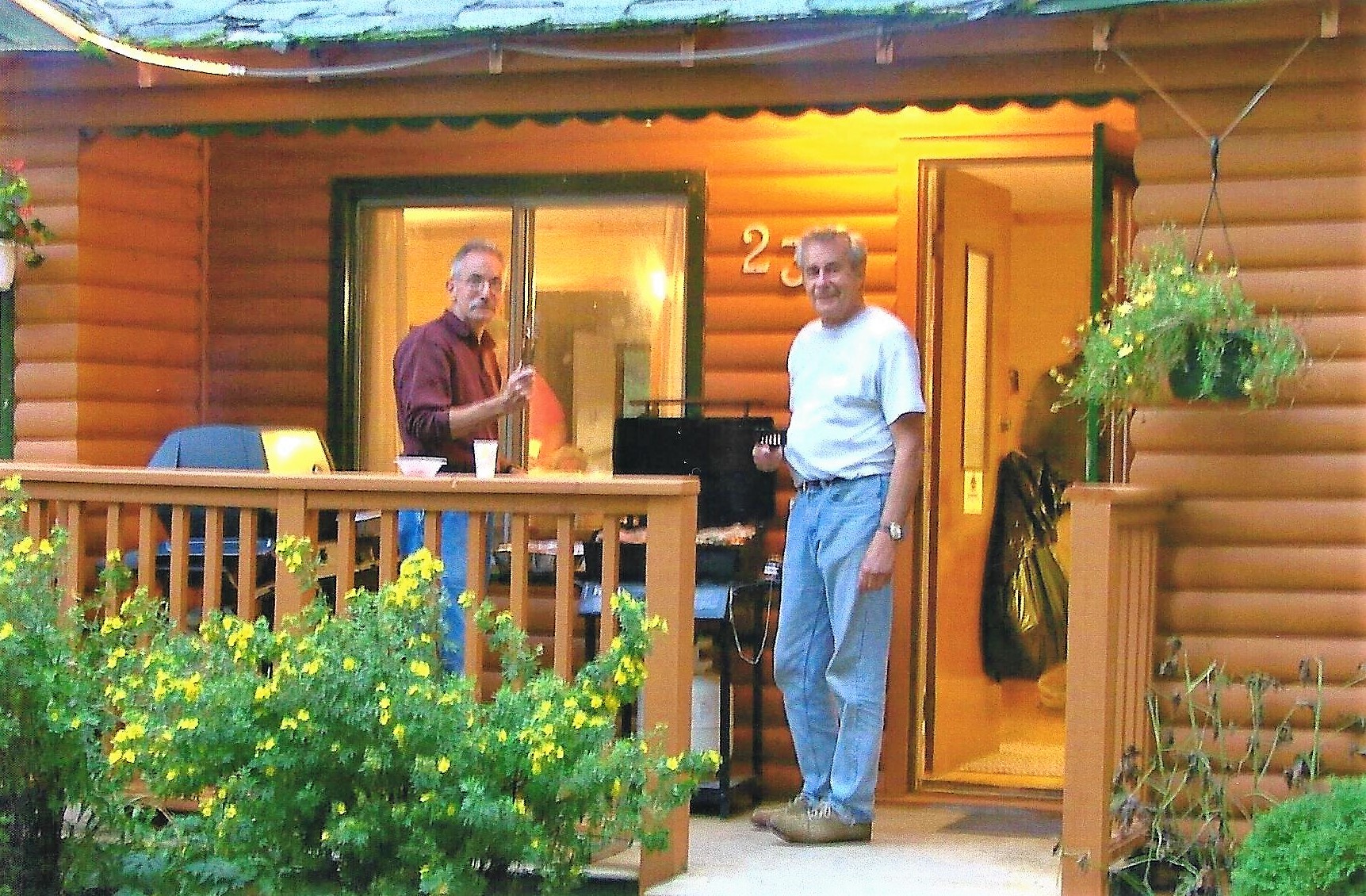 Chef Bob & Daryl  preparing our dinner
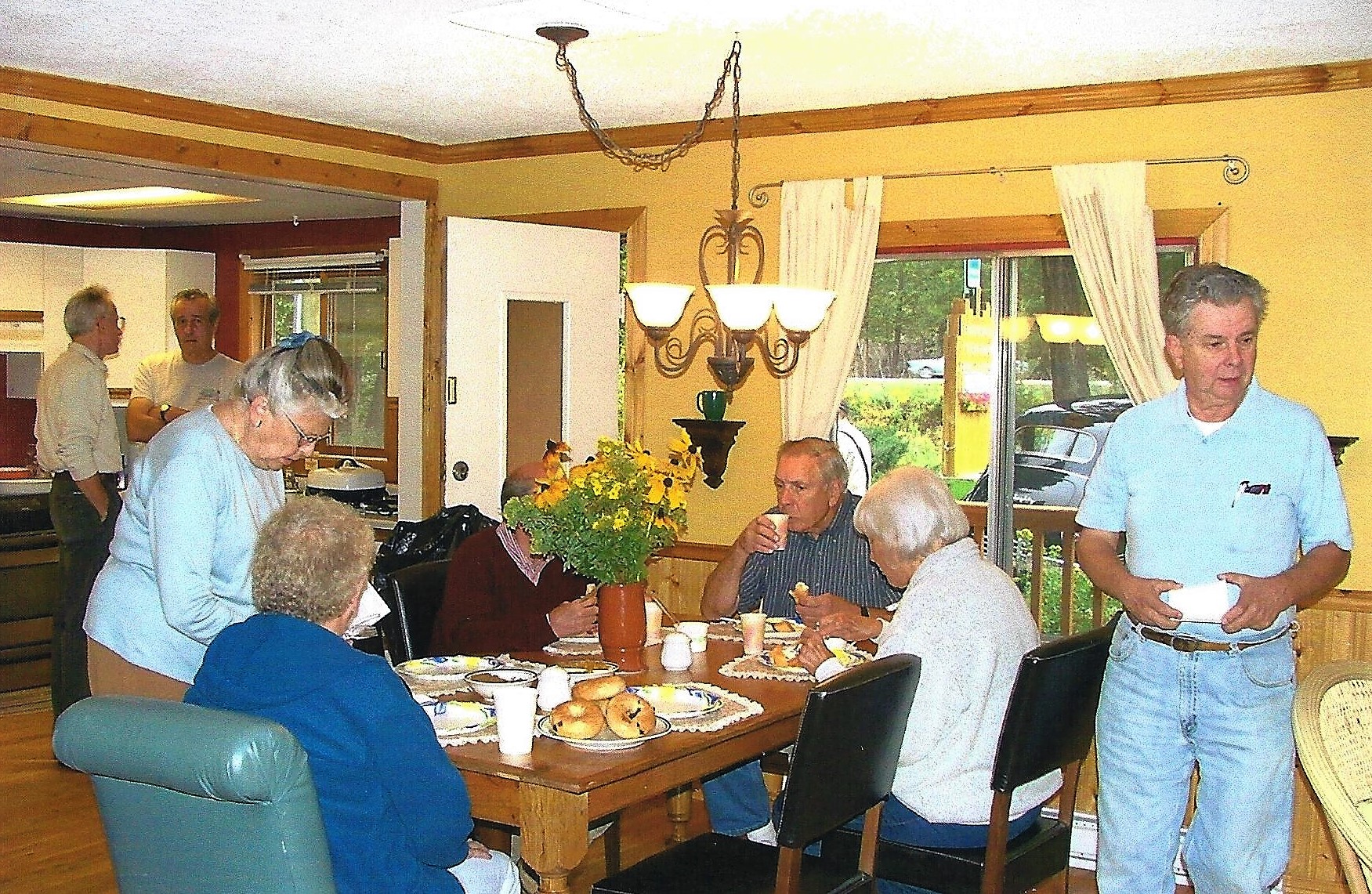 A fine meal was enjoyed by all
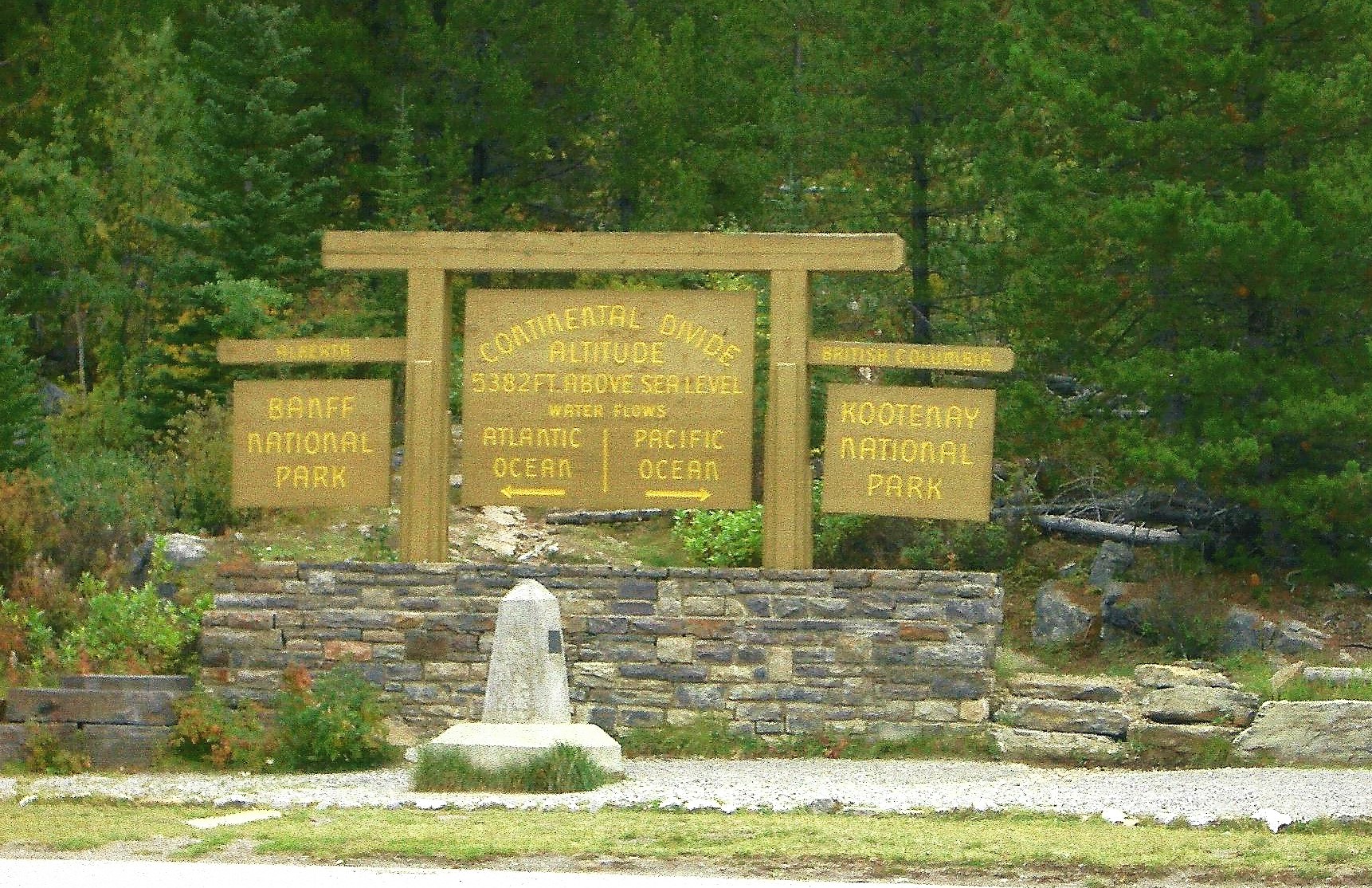 A stop at the Continental Divide
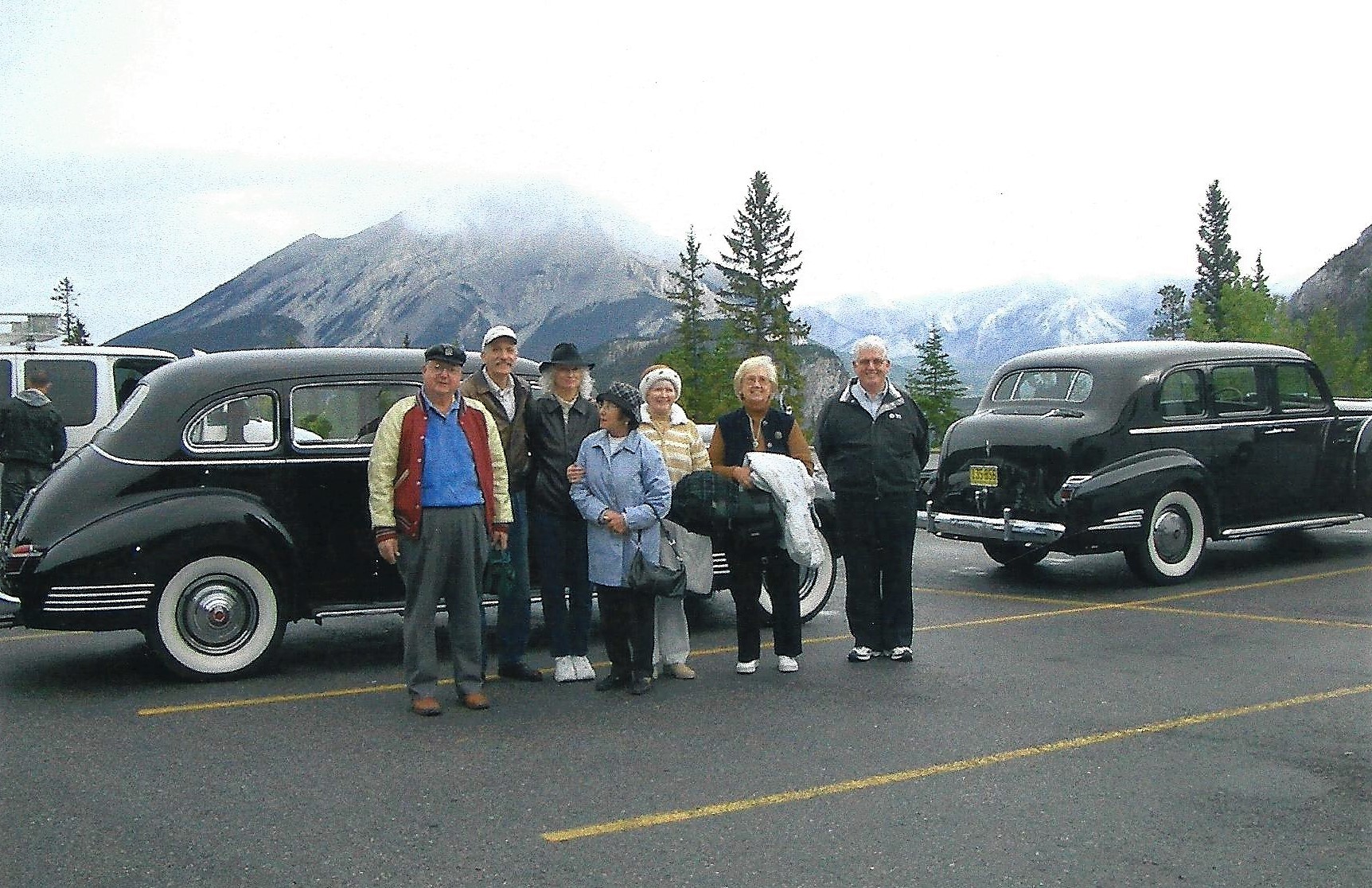 We’re on top of the mountain.
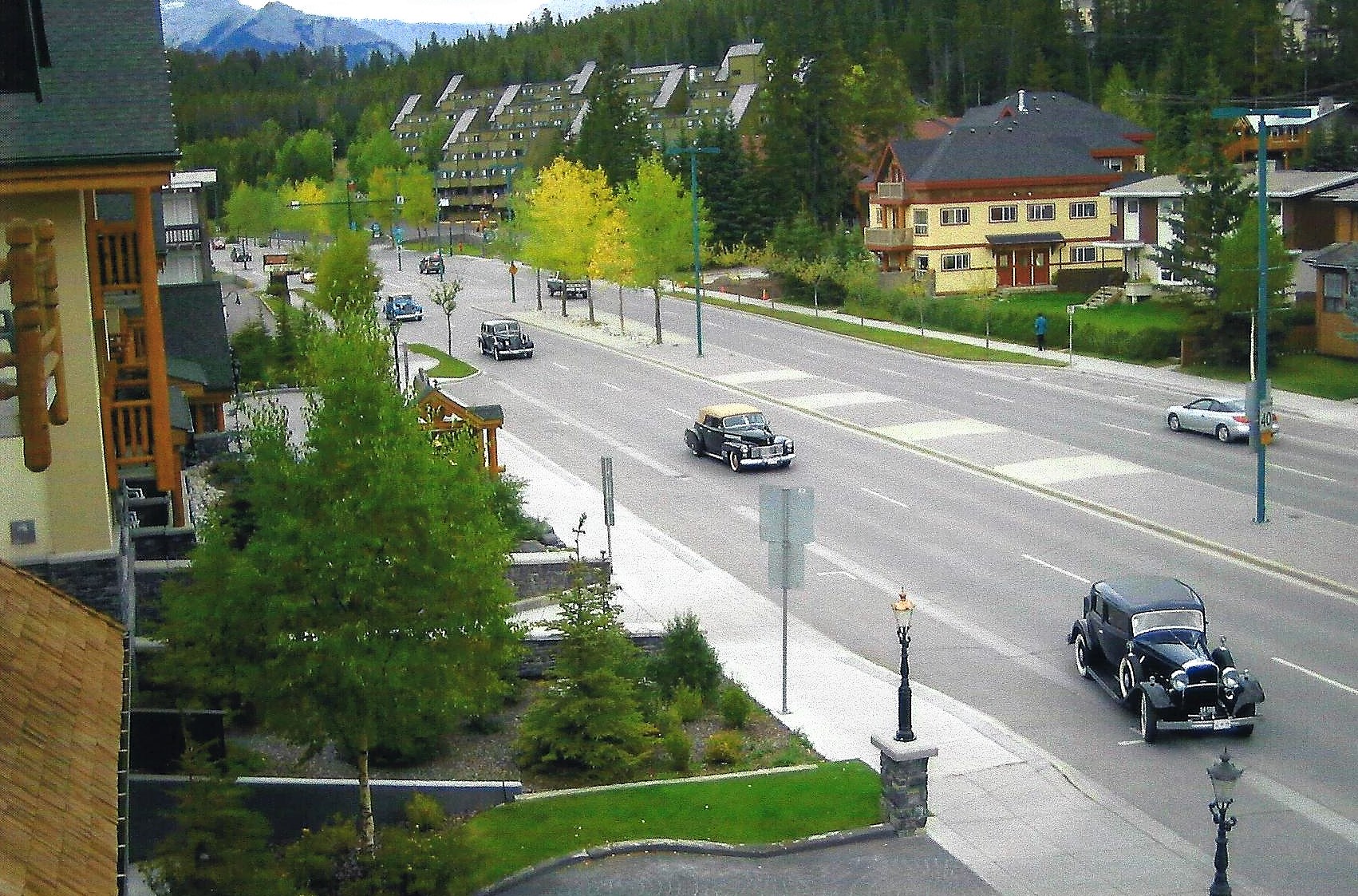 Arriving at the Rundle Stone Lodge in Banff, BC
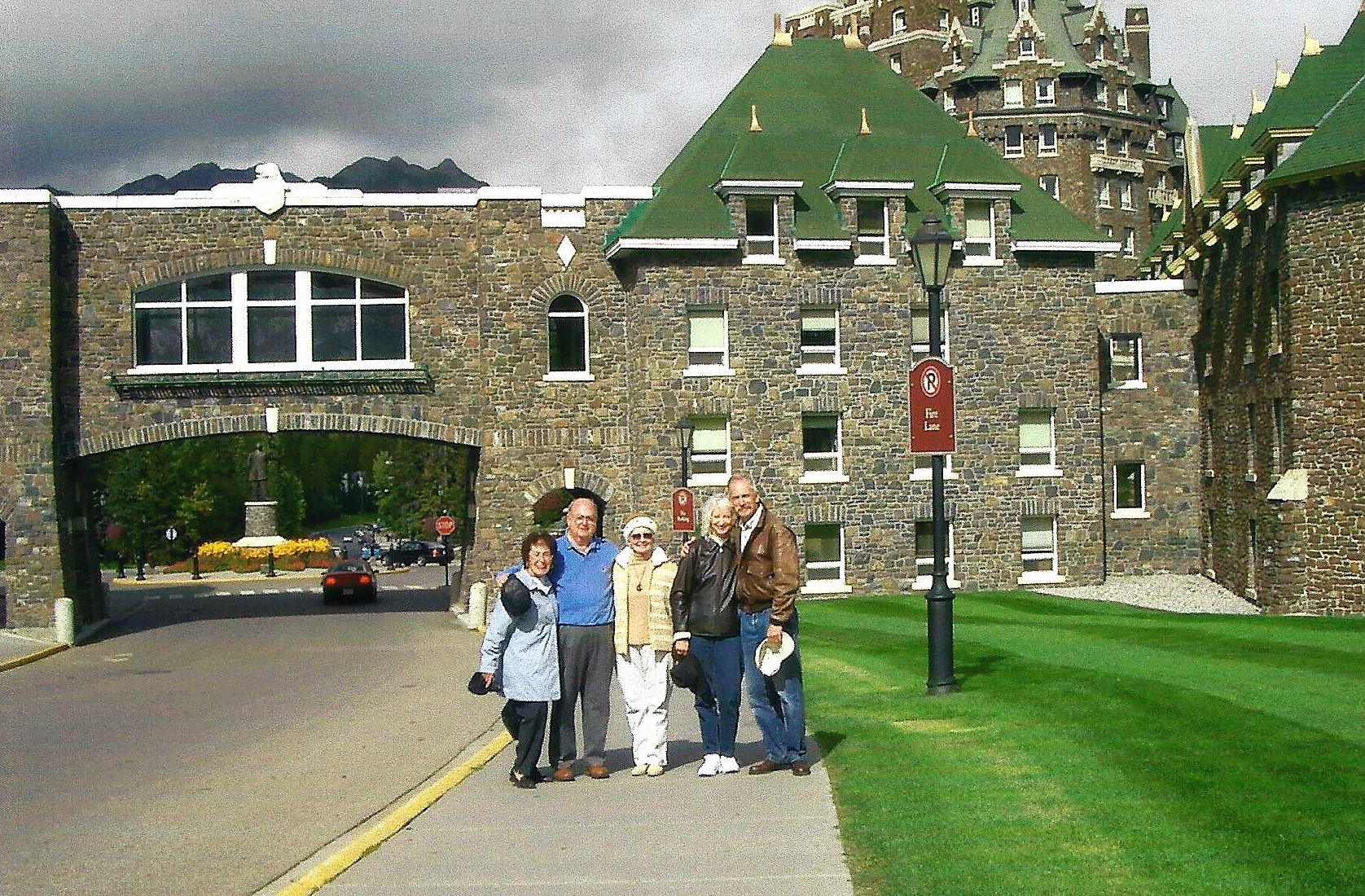 Another photo opt in front of the hotel in Banff, BC
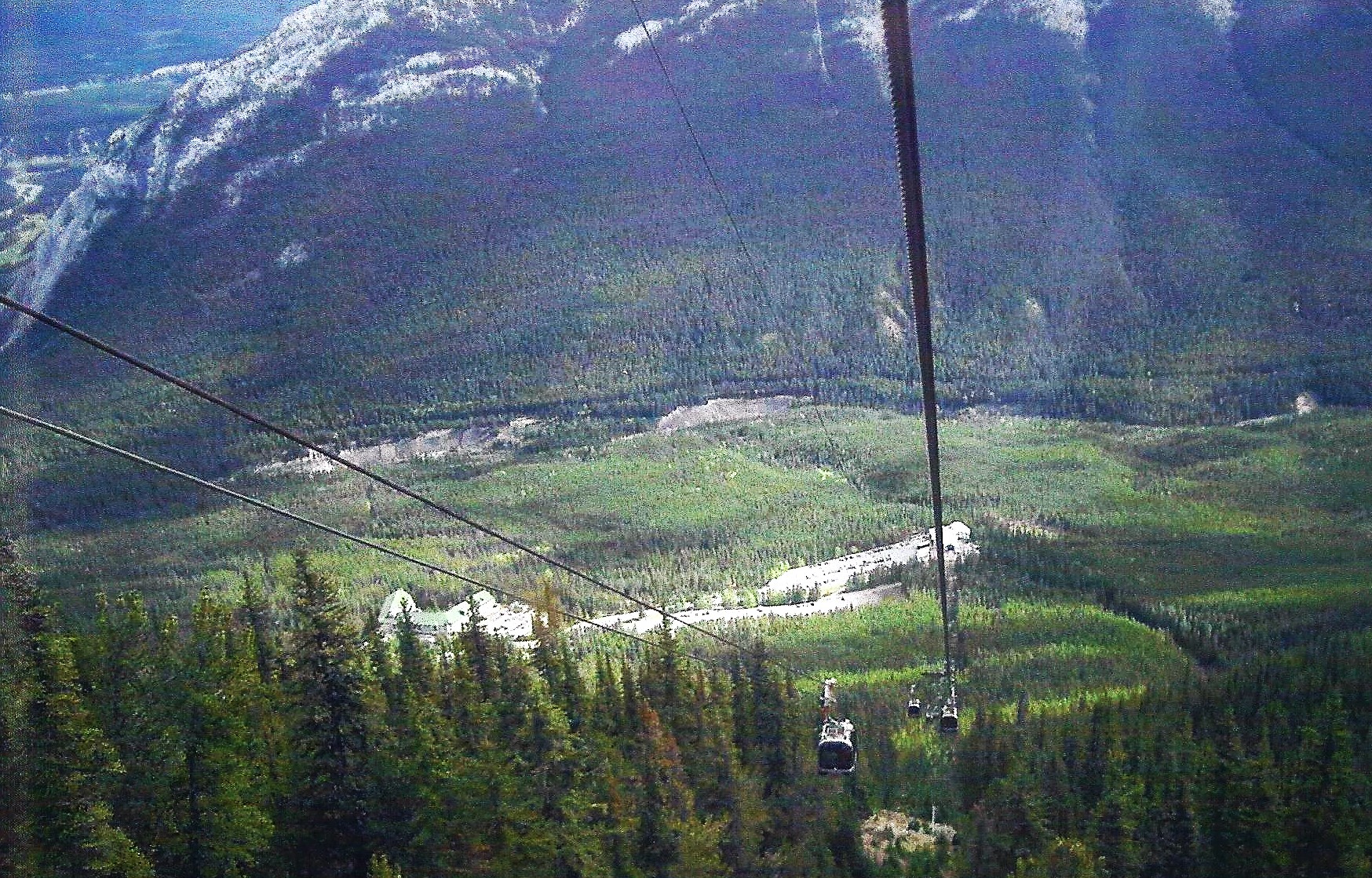 Some of us took a  cable ride up on the mountain in Banff
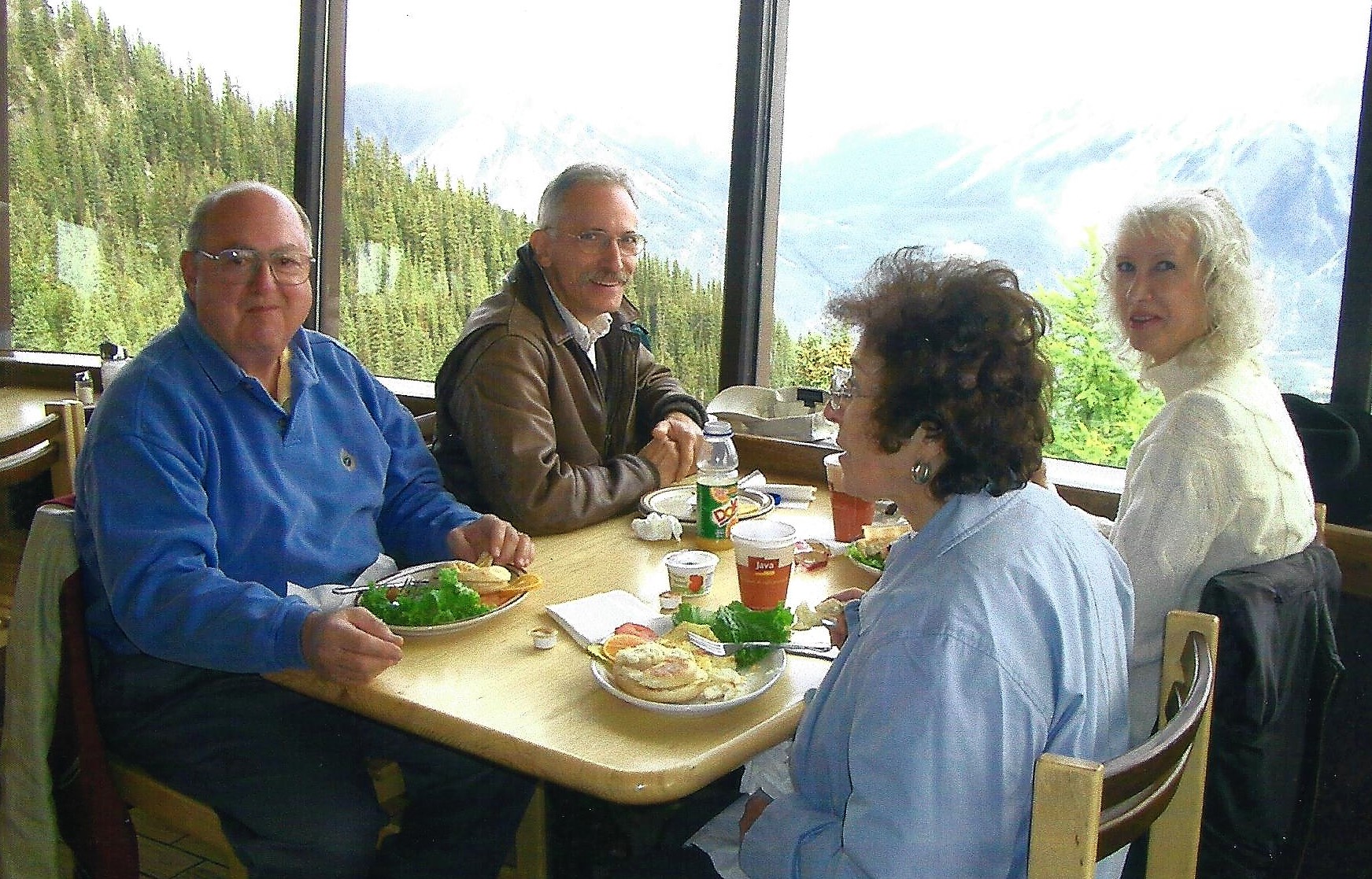 The infamous breakfast
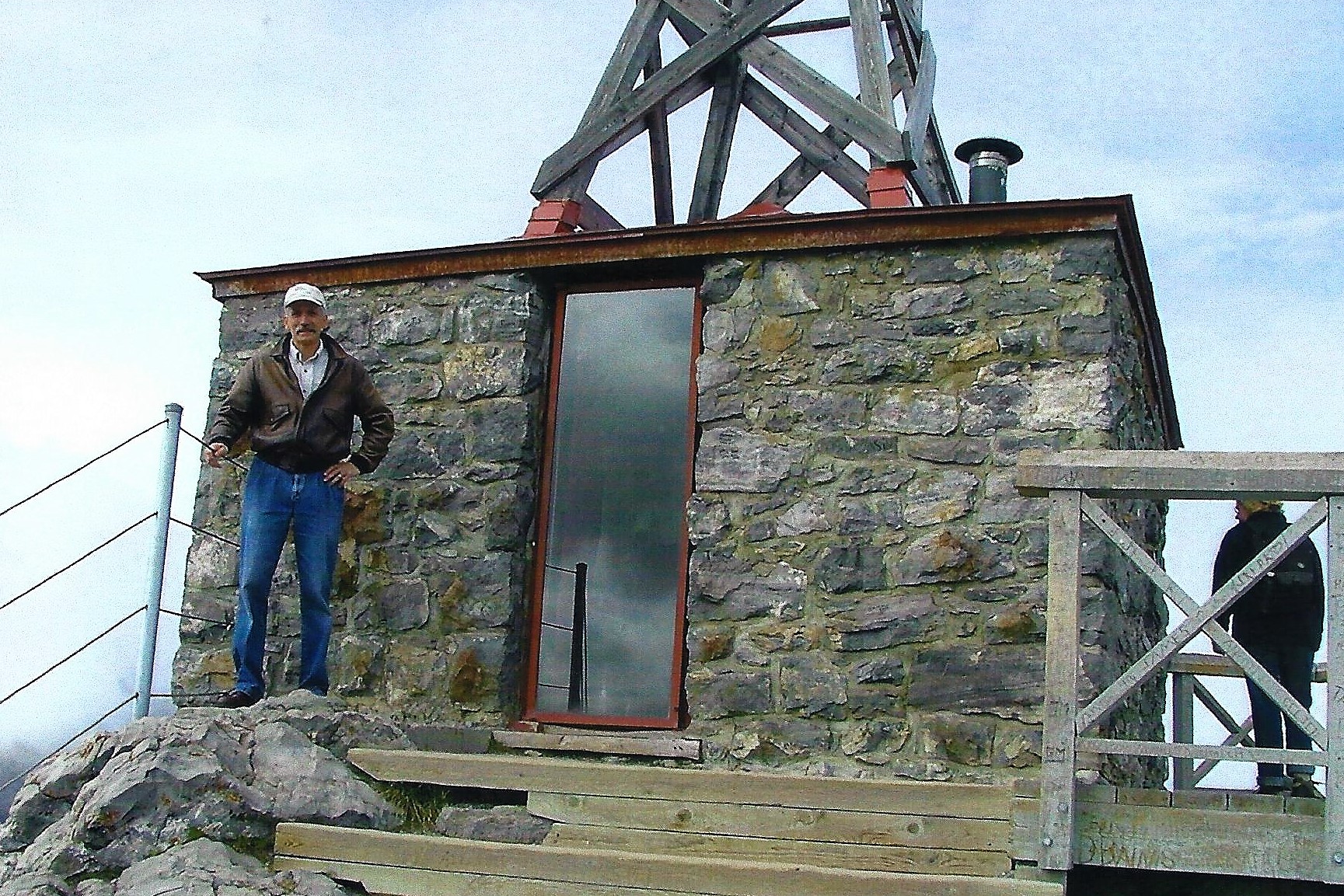 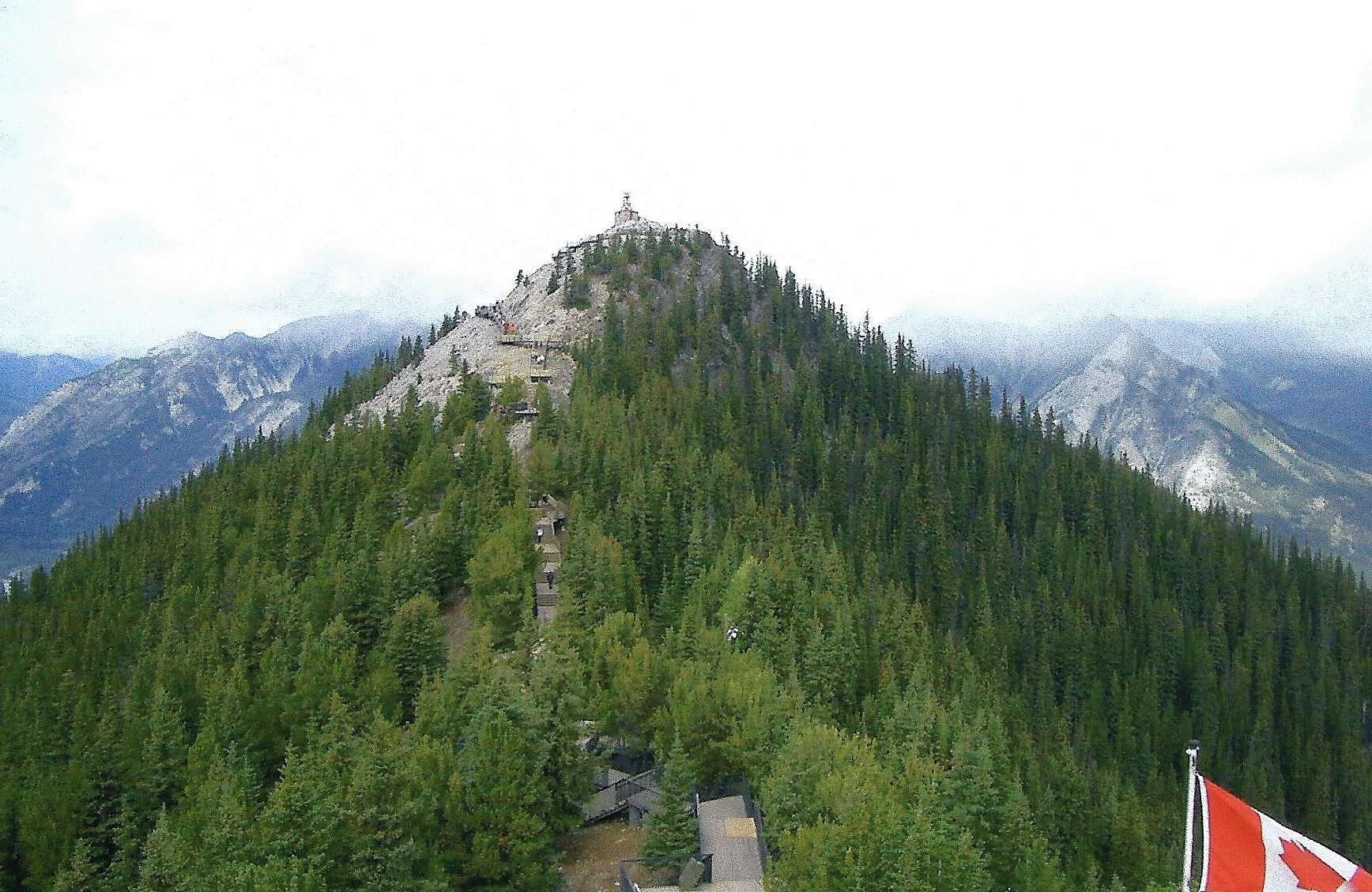 Bob wanted to go to the top, so he climbed all the way up there…
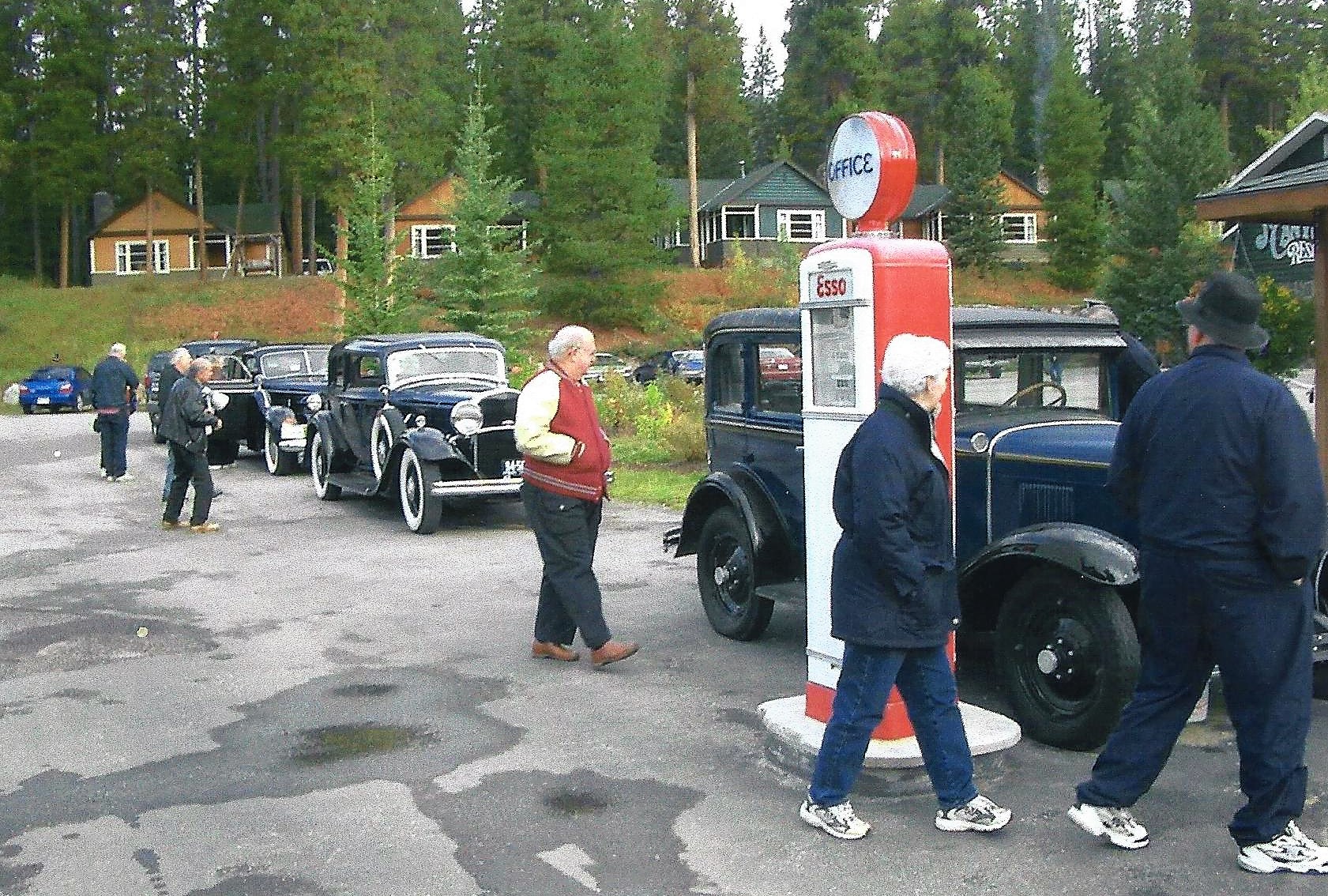 A stop at the Johnson Canyon for a hike up to the waterfall
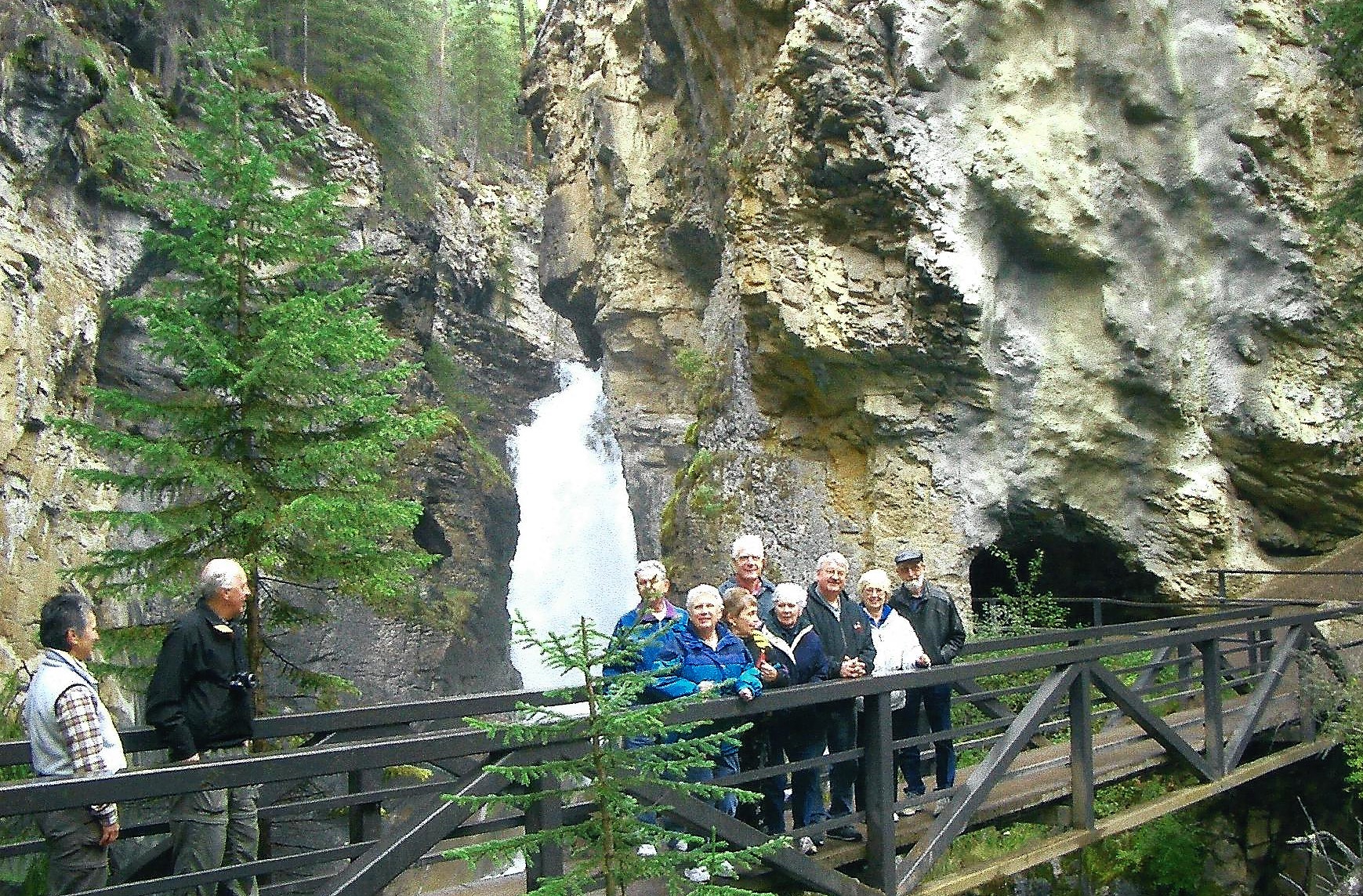 A stop at the Johnson Canyon for a hike up to the waterfall
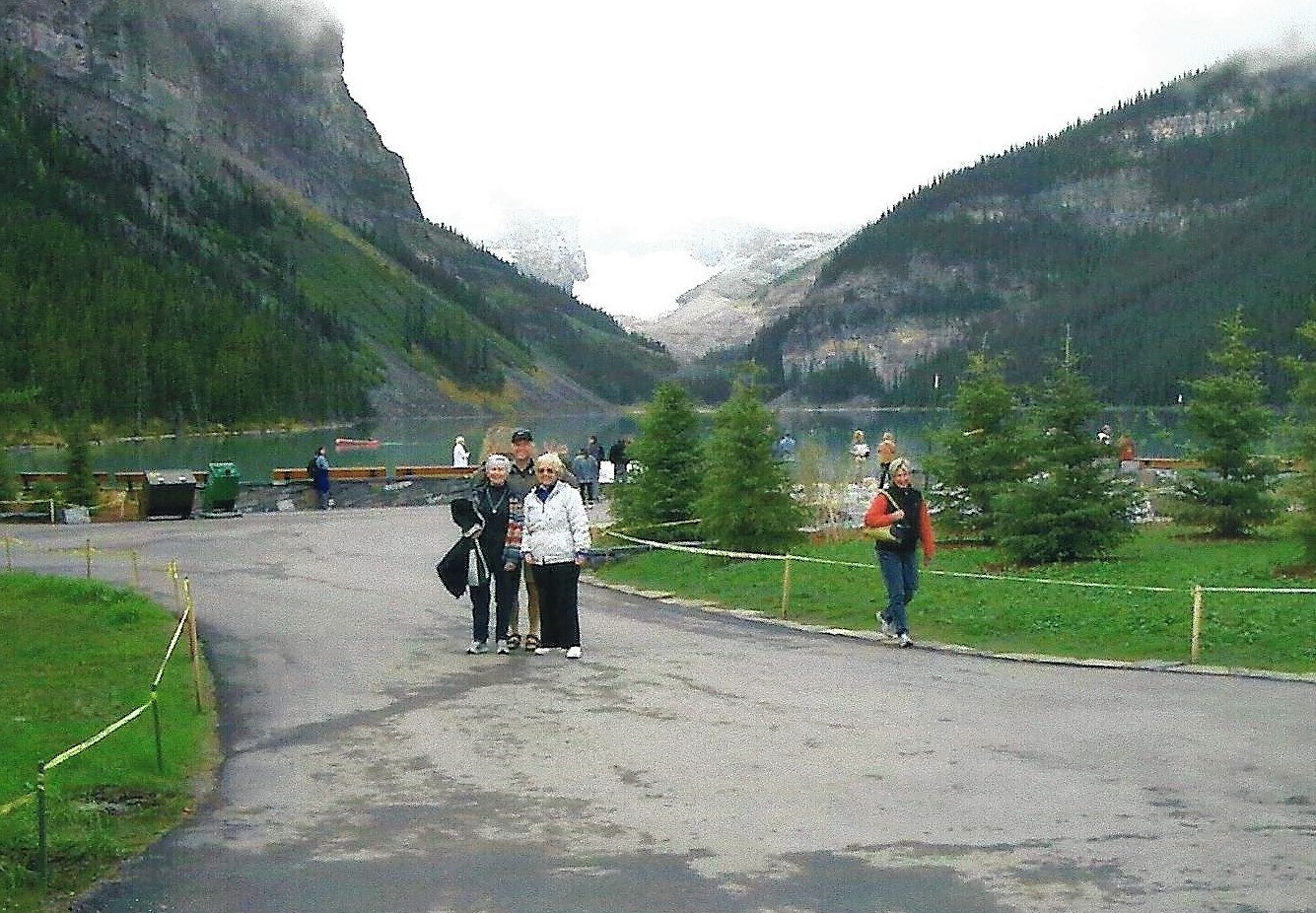 We made it to Lake Louise
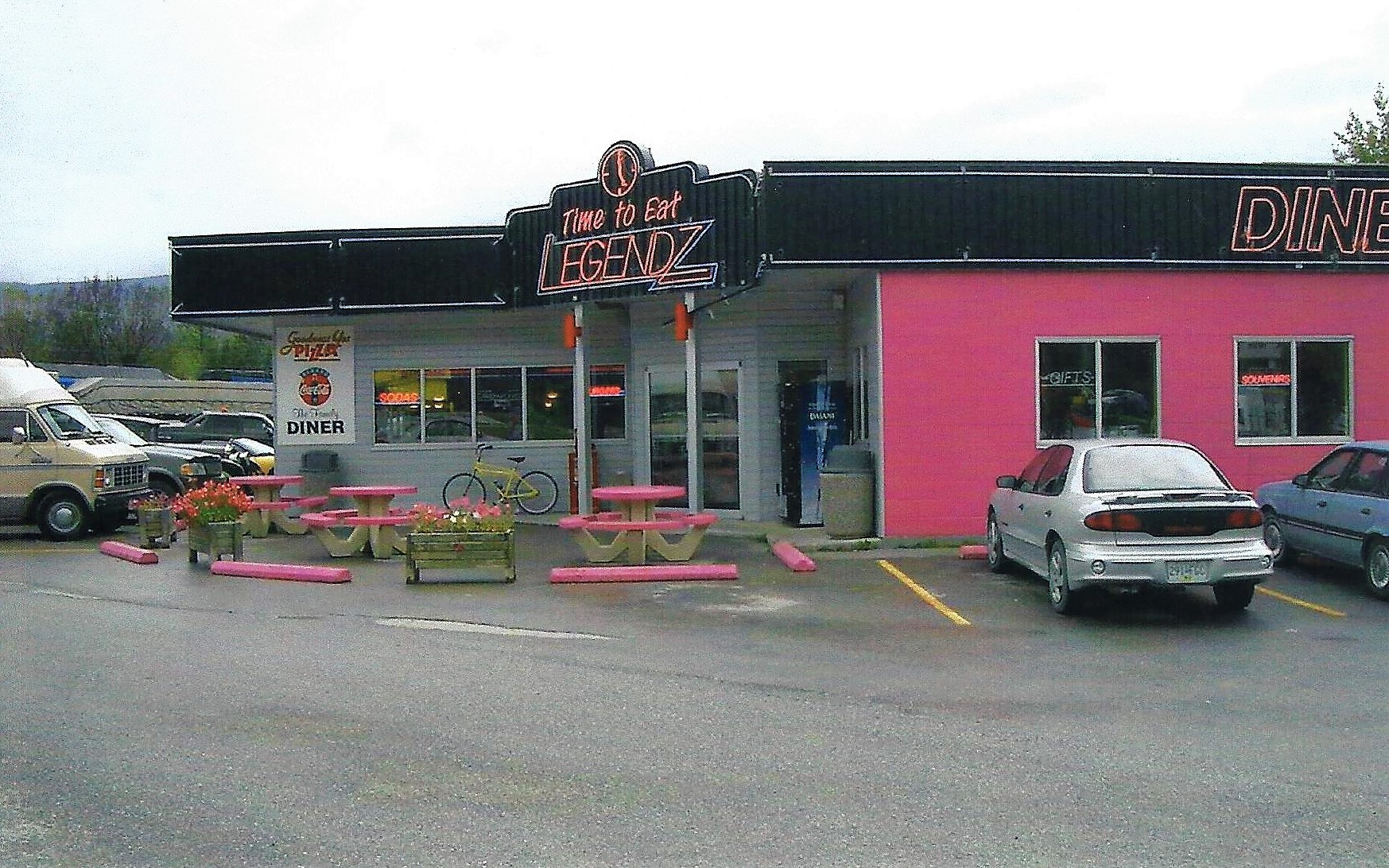 Lunch in Golden, BC
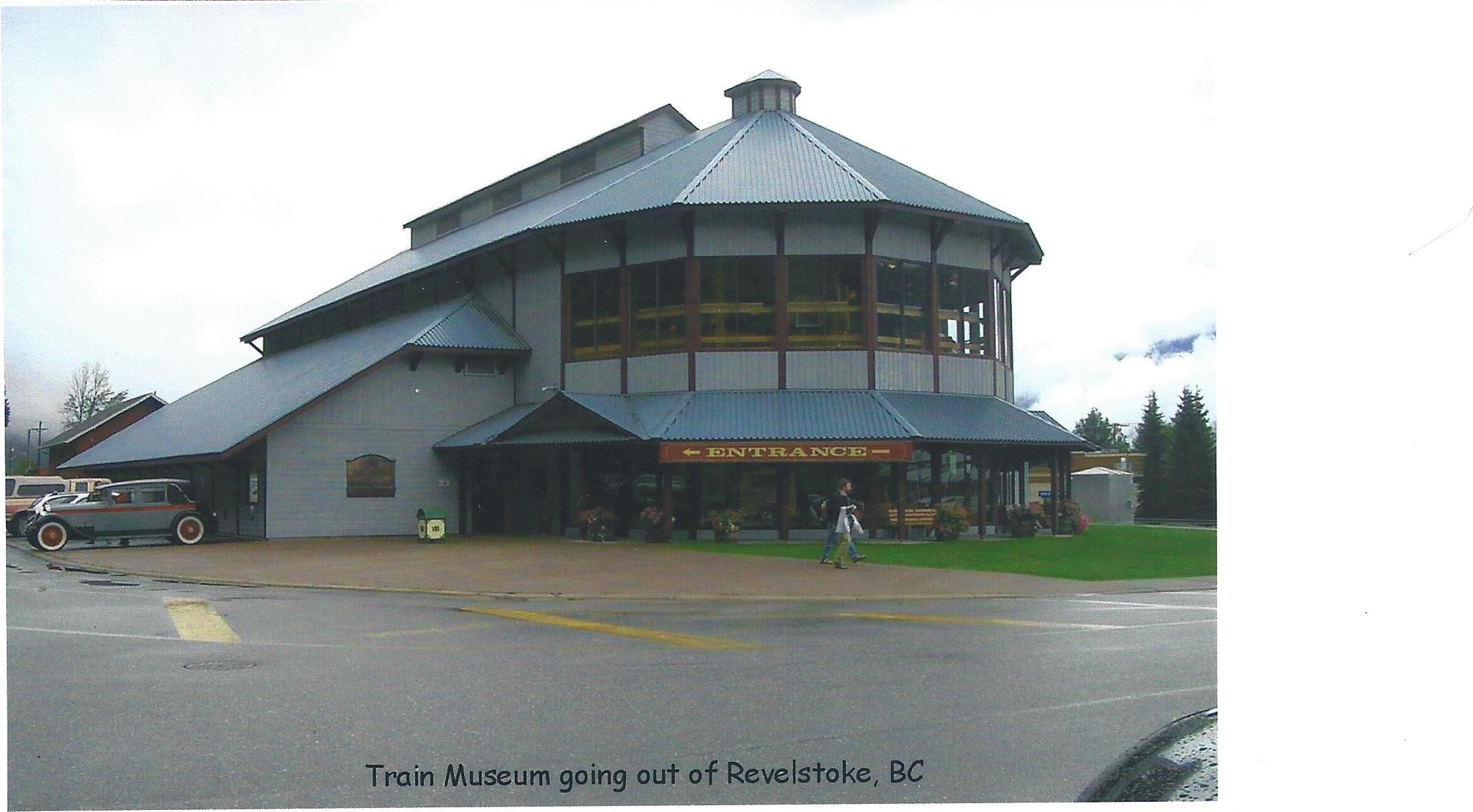 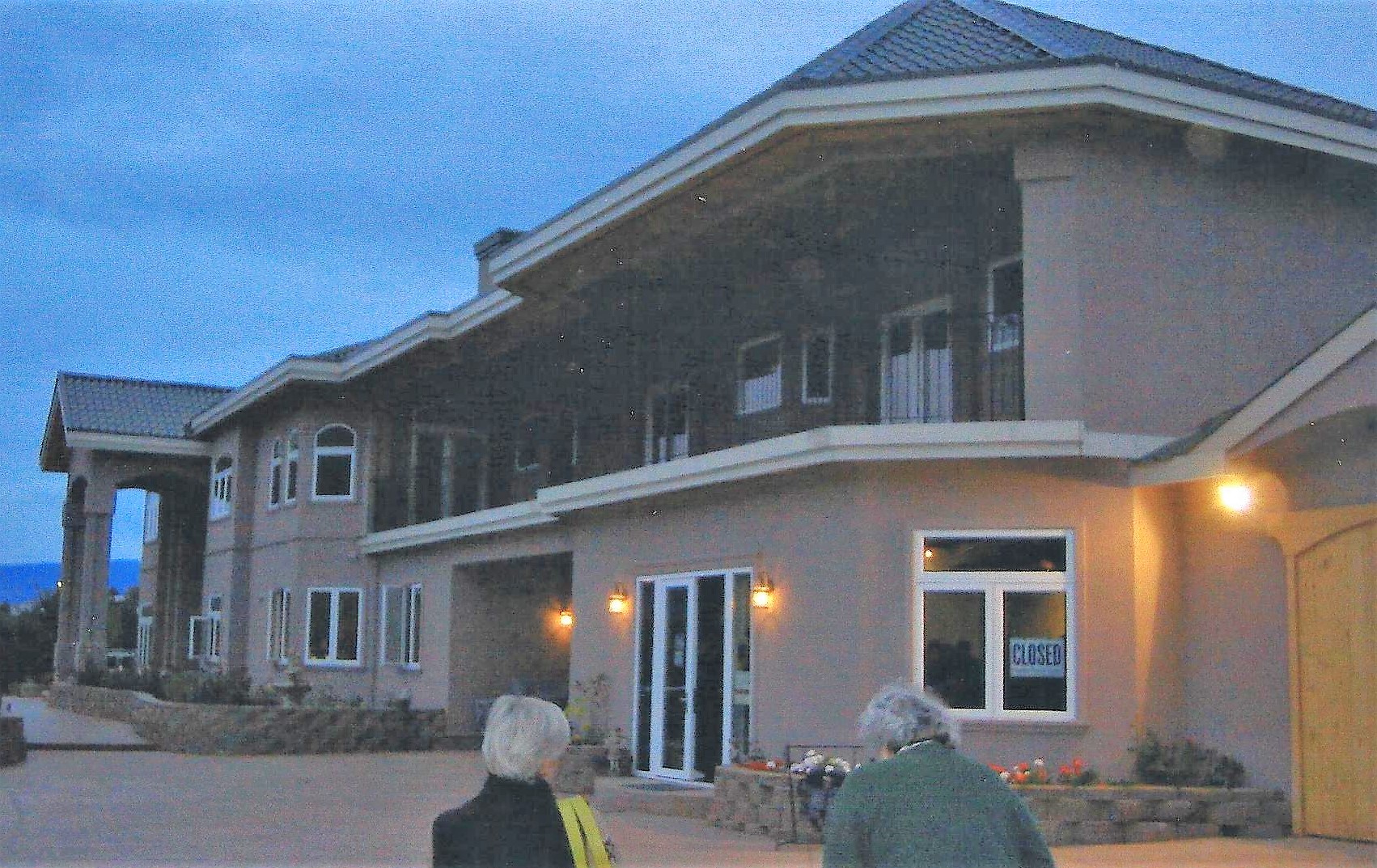 Dinner at the Sage Winery in Oliver, BC
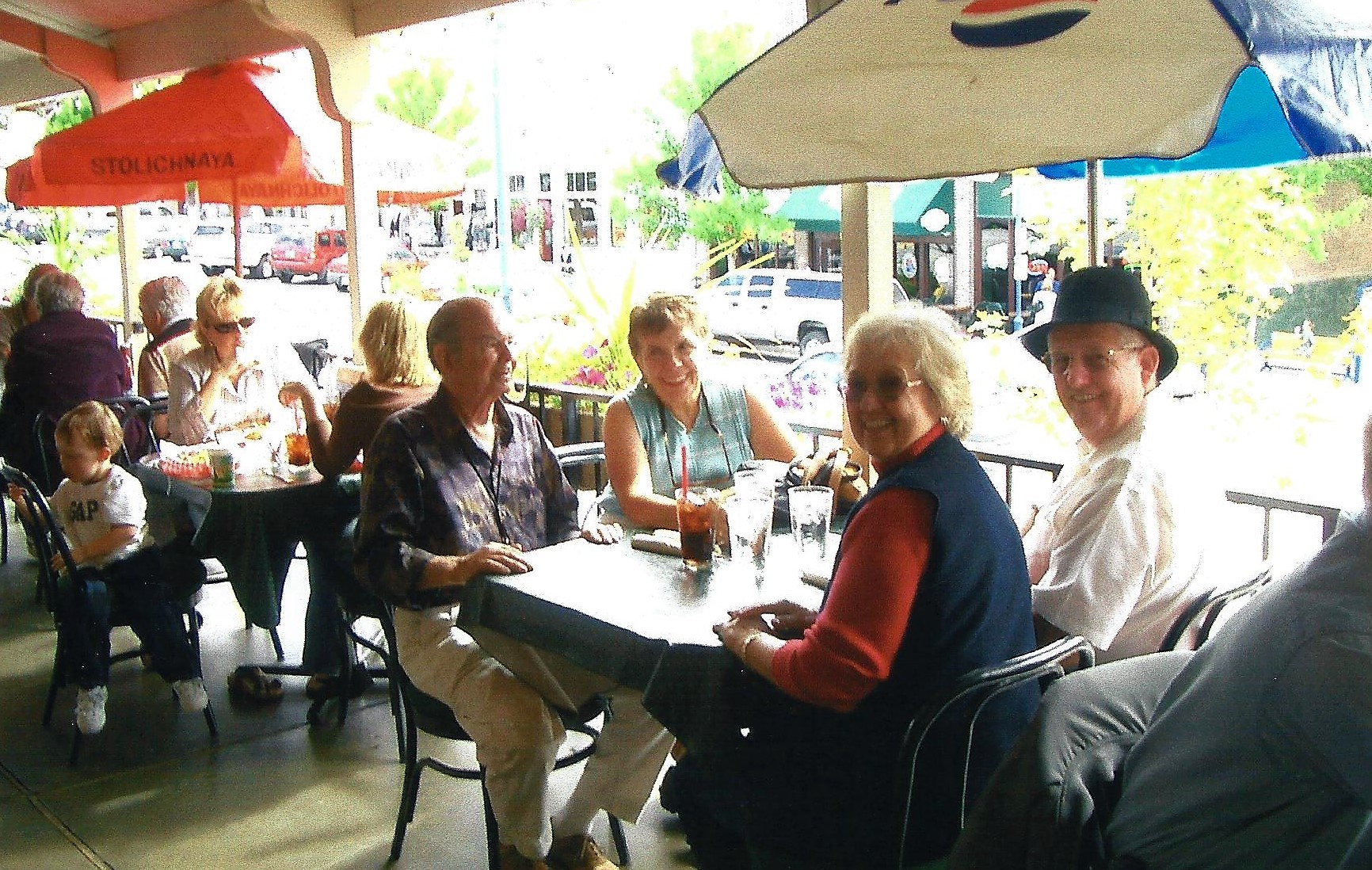 Lunch in Chelan, WA
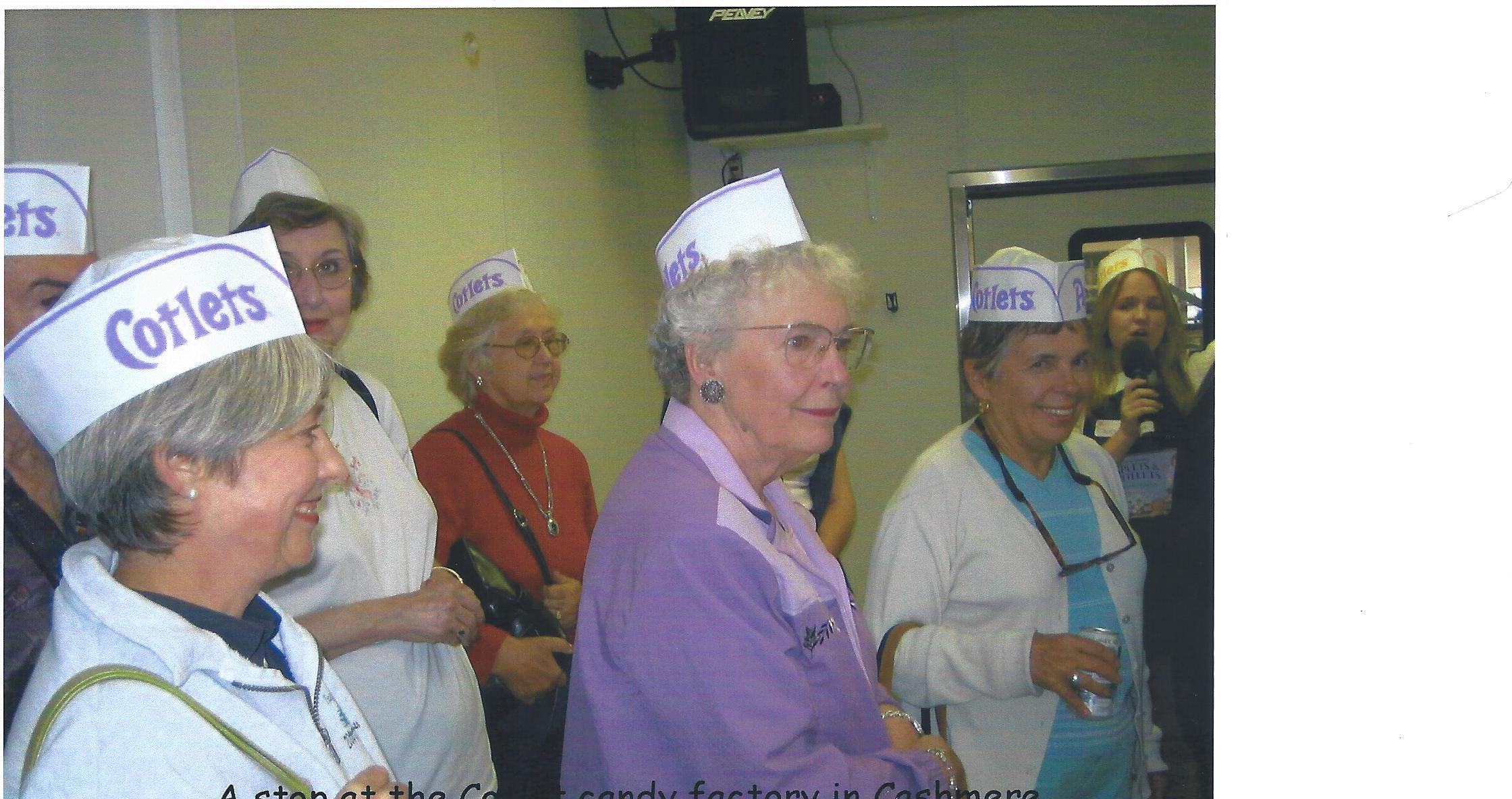 Stop at the Cotlets Candy Factory in Cashmere, WA
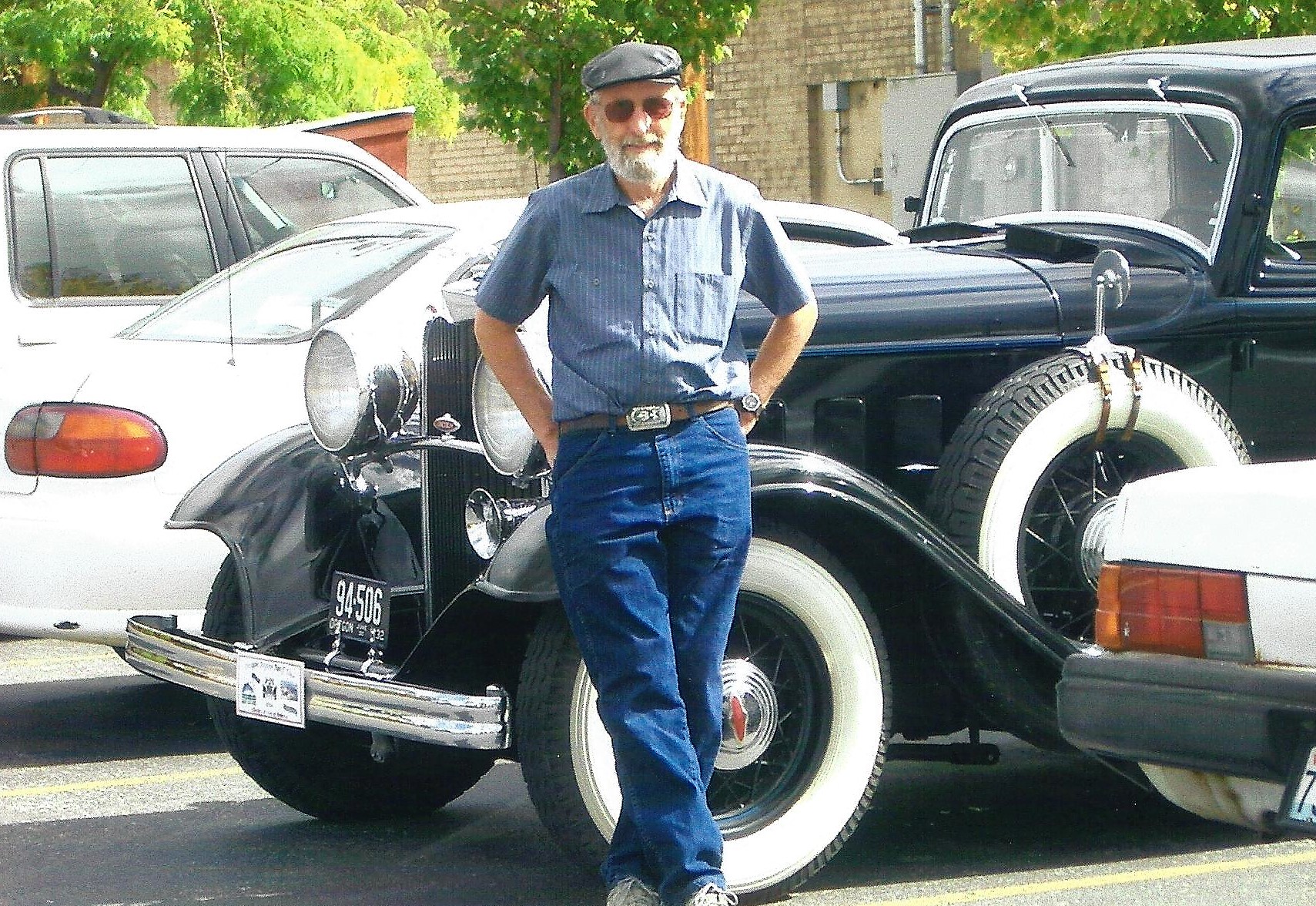 George with his 1932 Lincoln
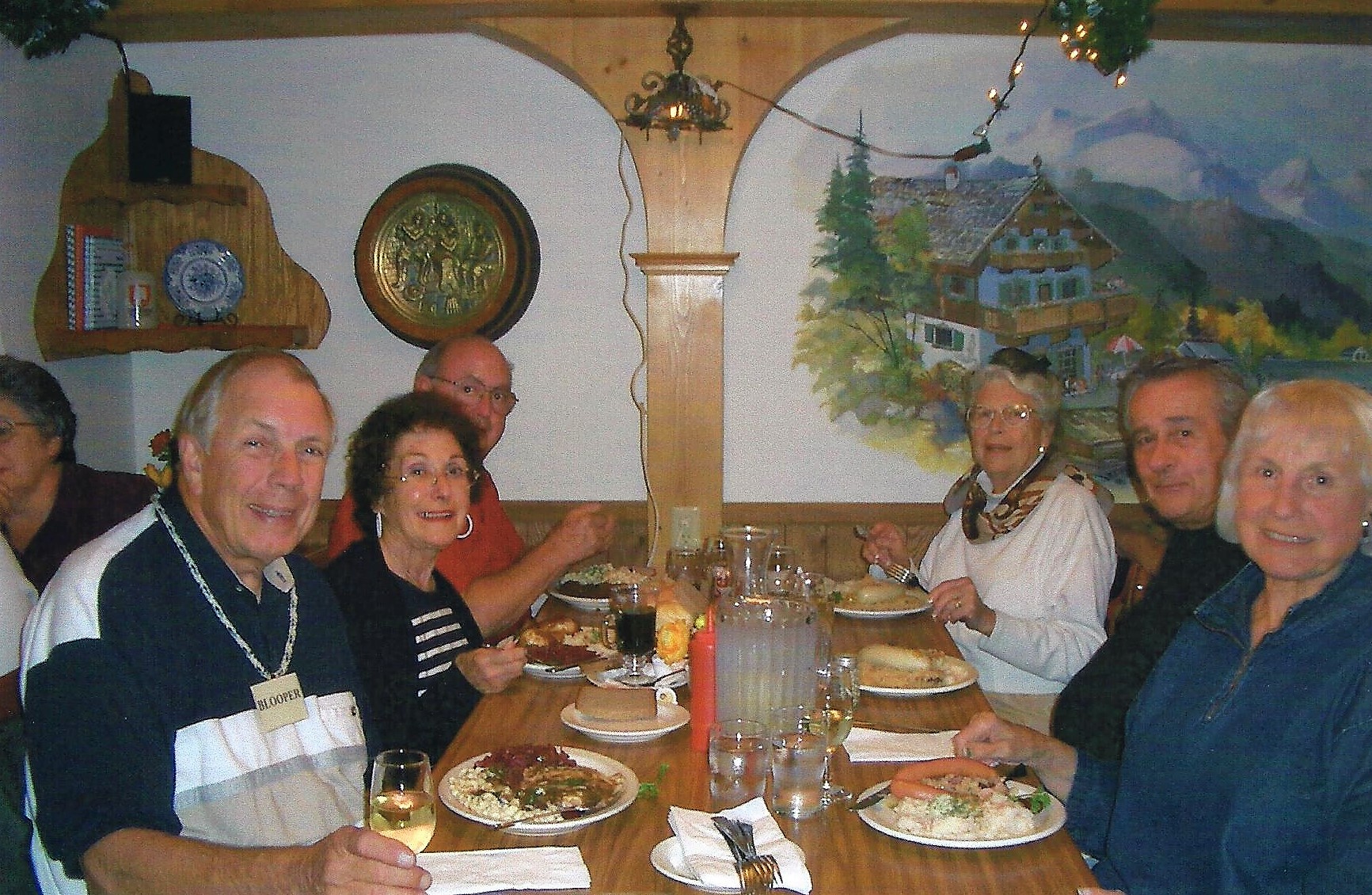 Dinner at the  Andrea Keller Restaurant in Leavenworth
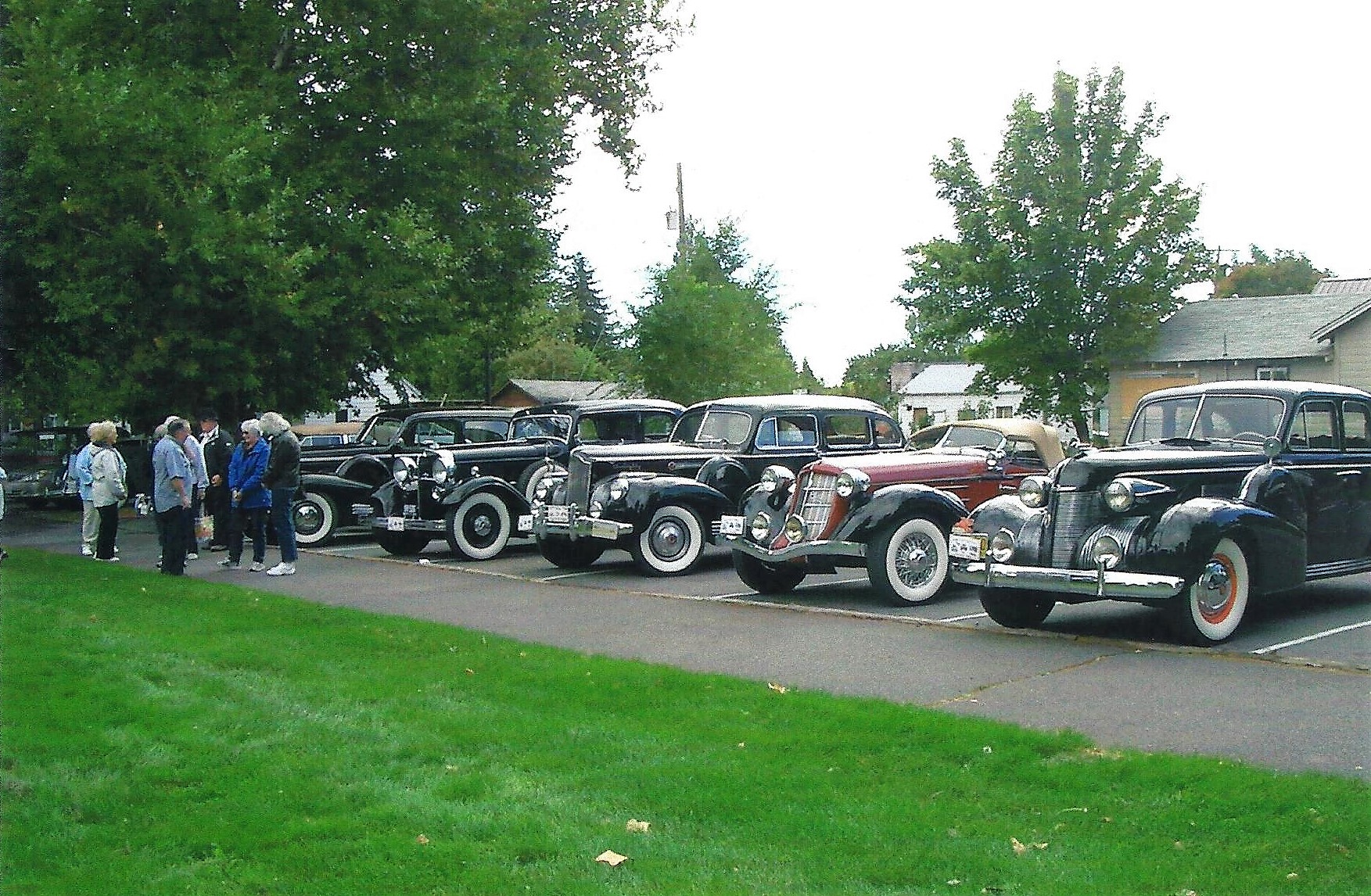 Picnic Lunch  at the Naches Apple Wood Park
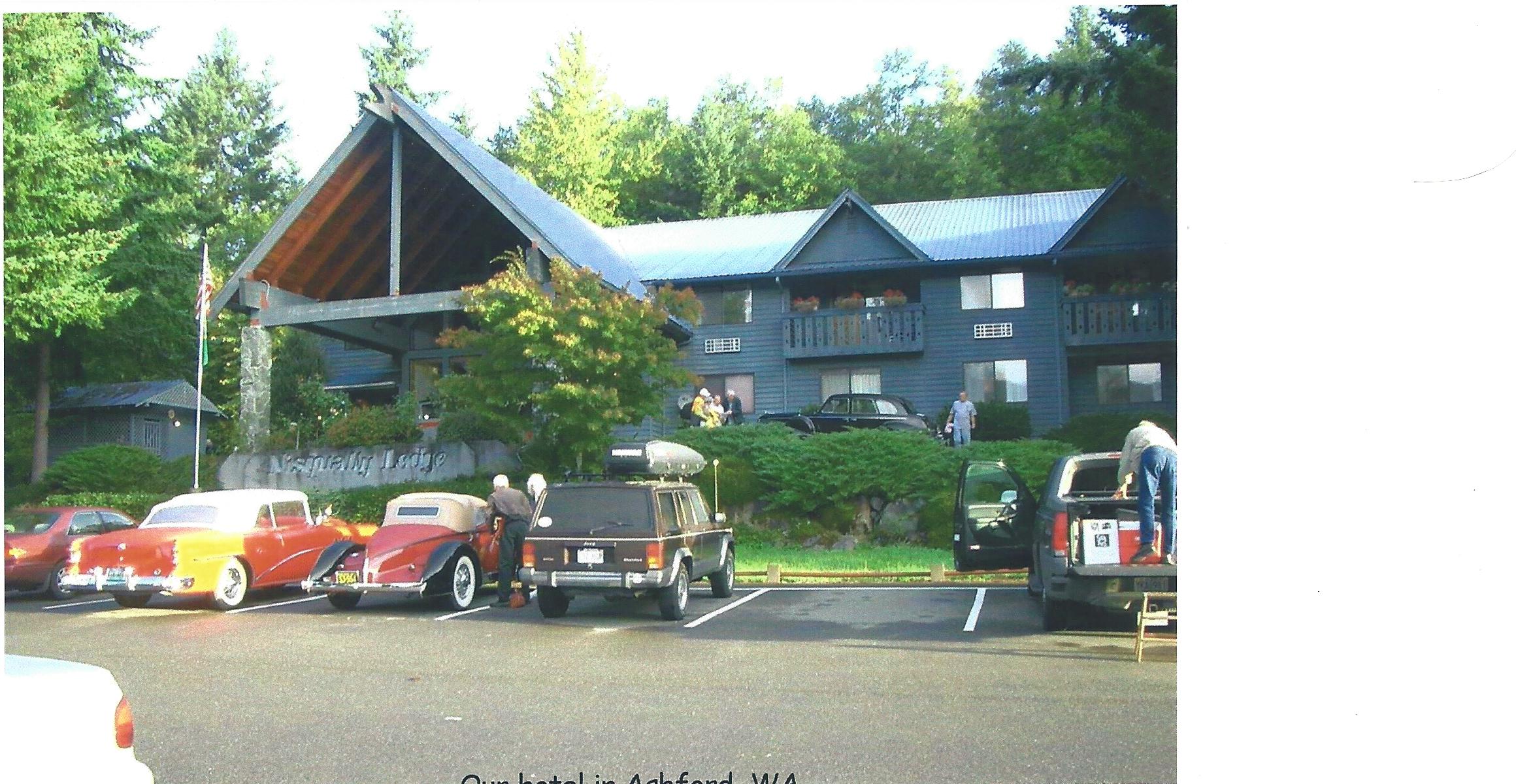 Our last night stay at the Nisqually Hotel in Ashford, WA
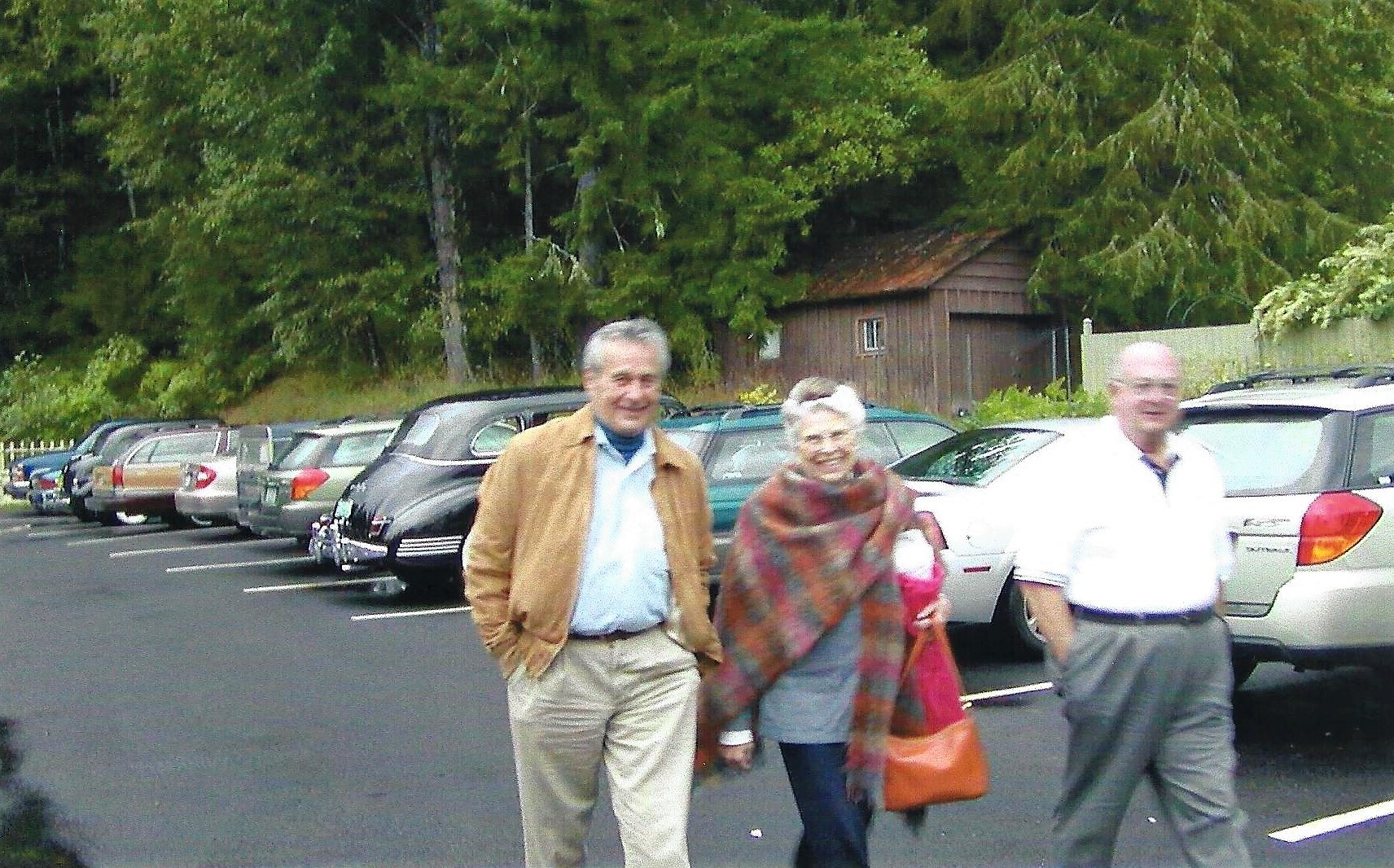 All spiffed up for the awards dinner
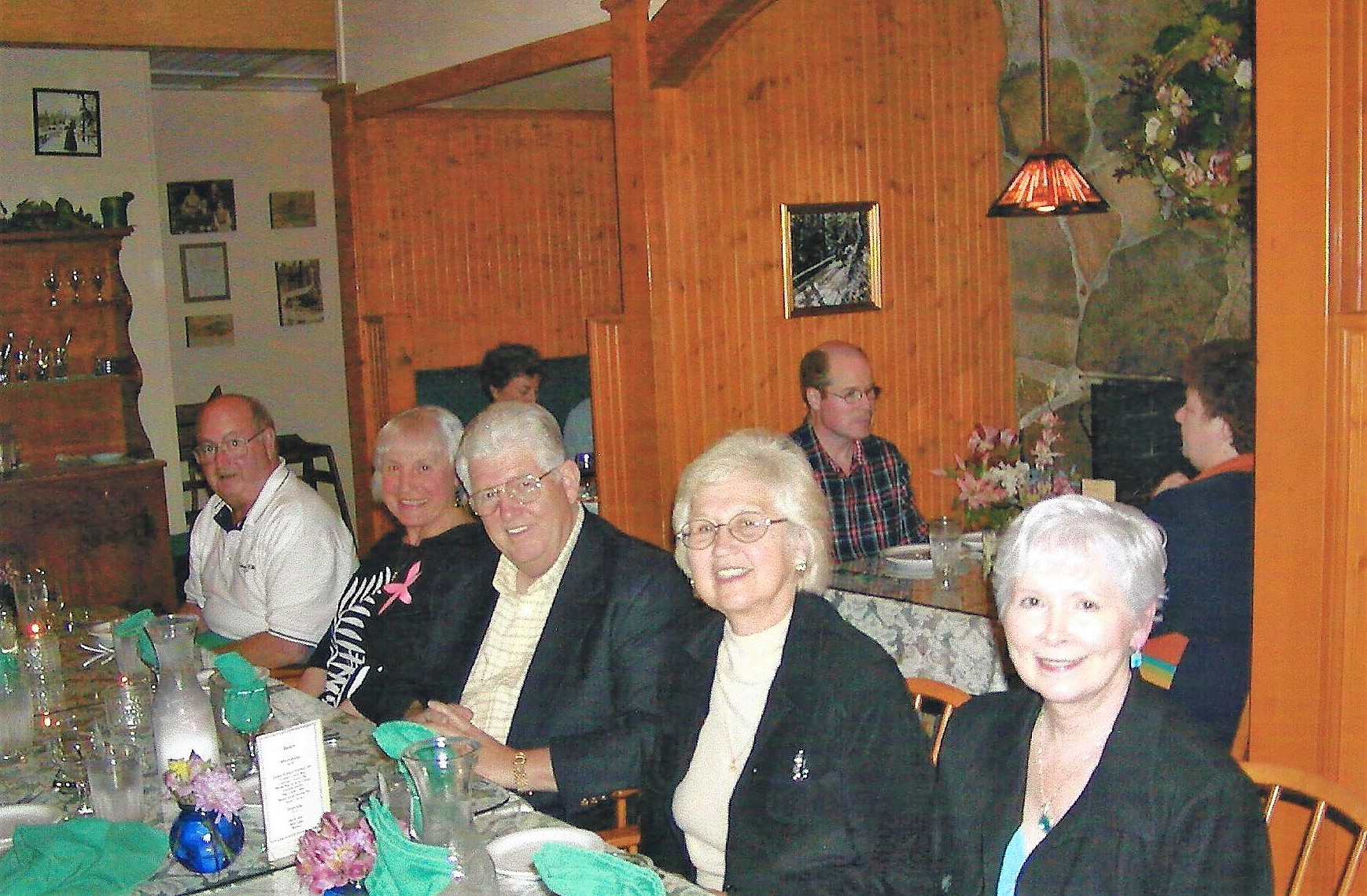 Awards dinner at the Alexandra Restaurant in Ashford
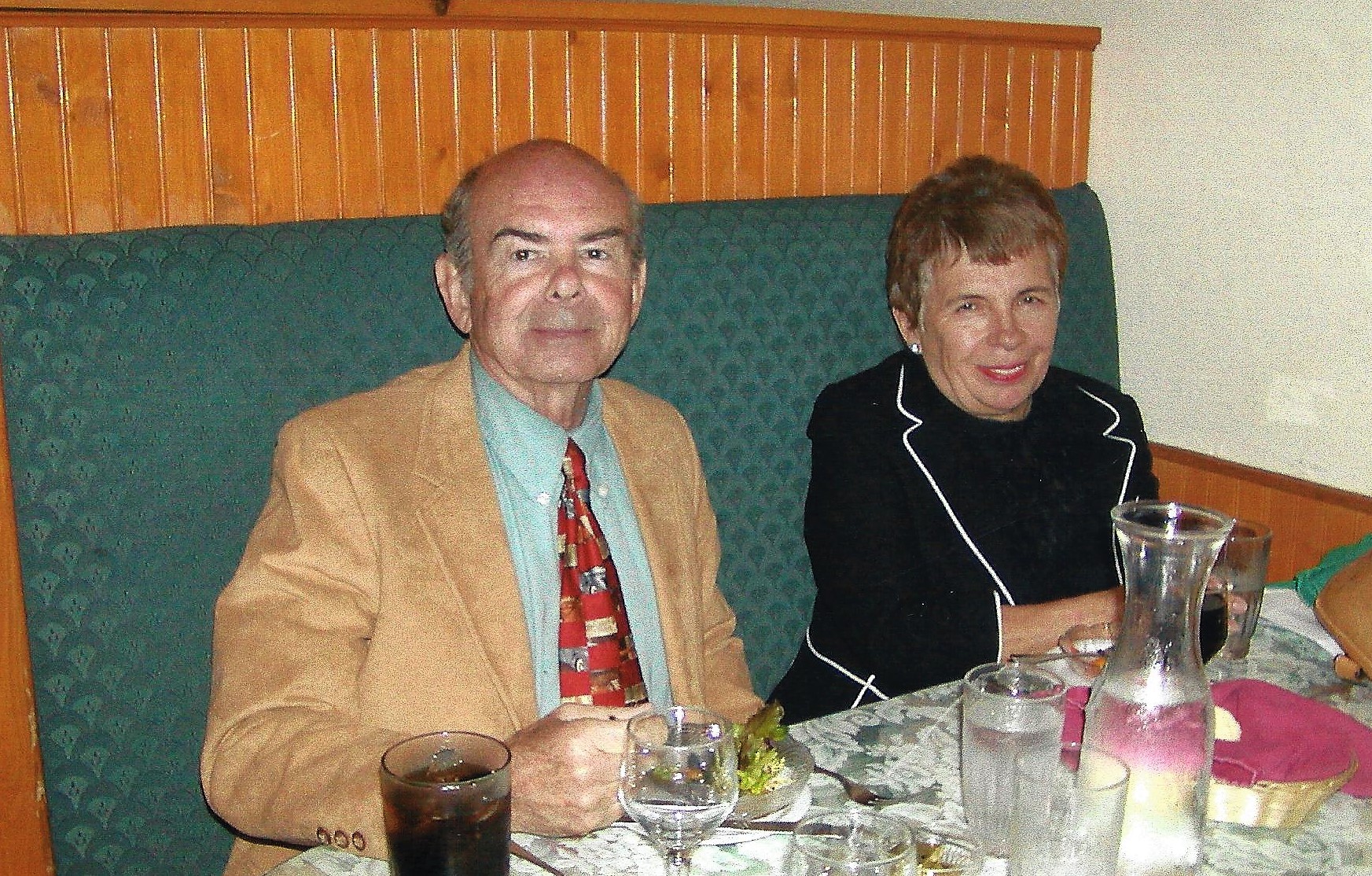 Rodger & Jan looking good
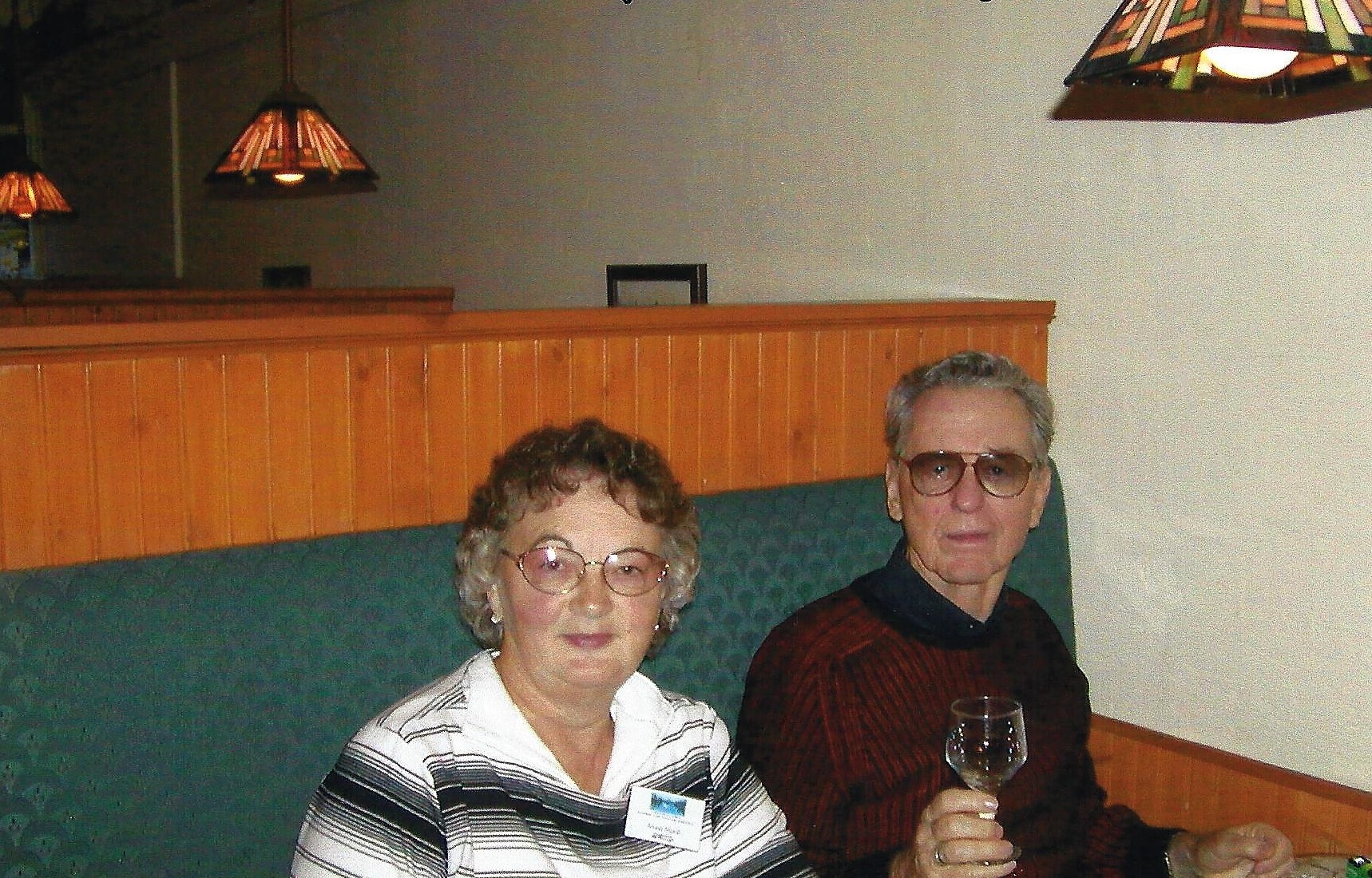 Mona & Sherman joined us for dinner
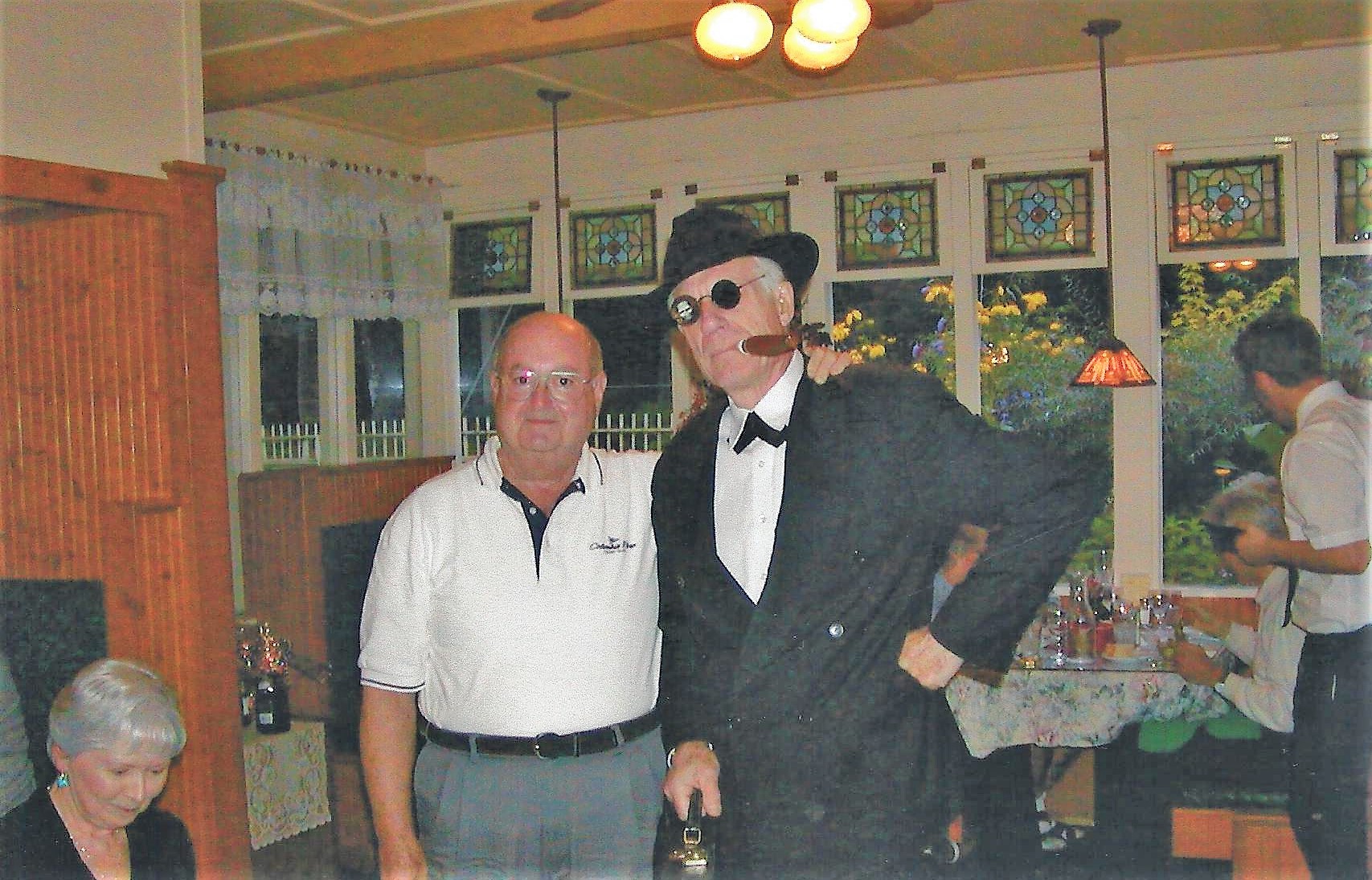 So Al Capone made it after a bit of a detour
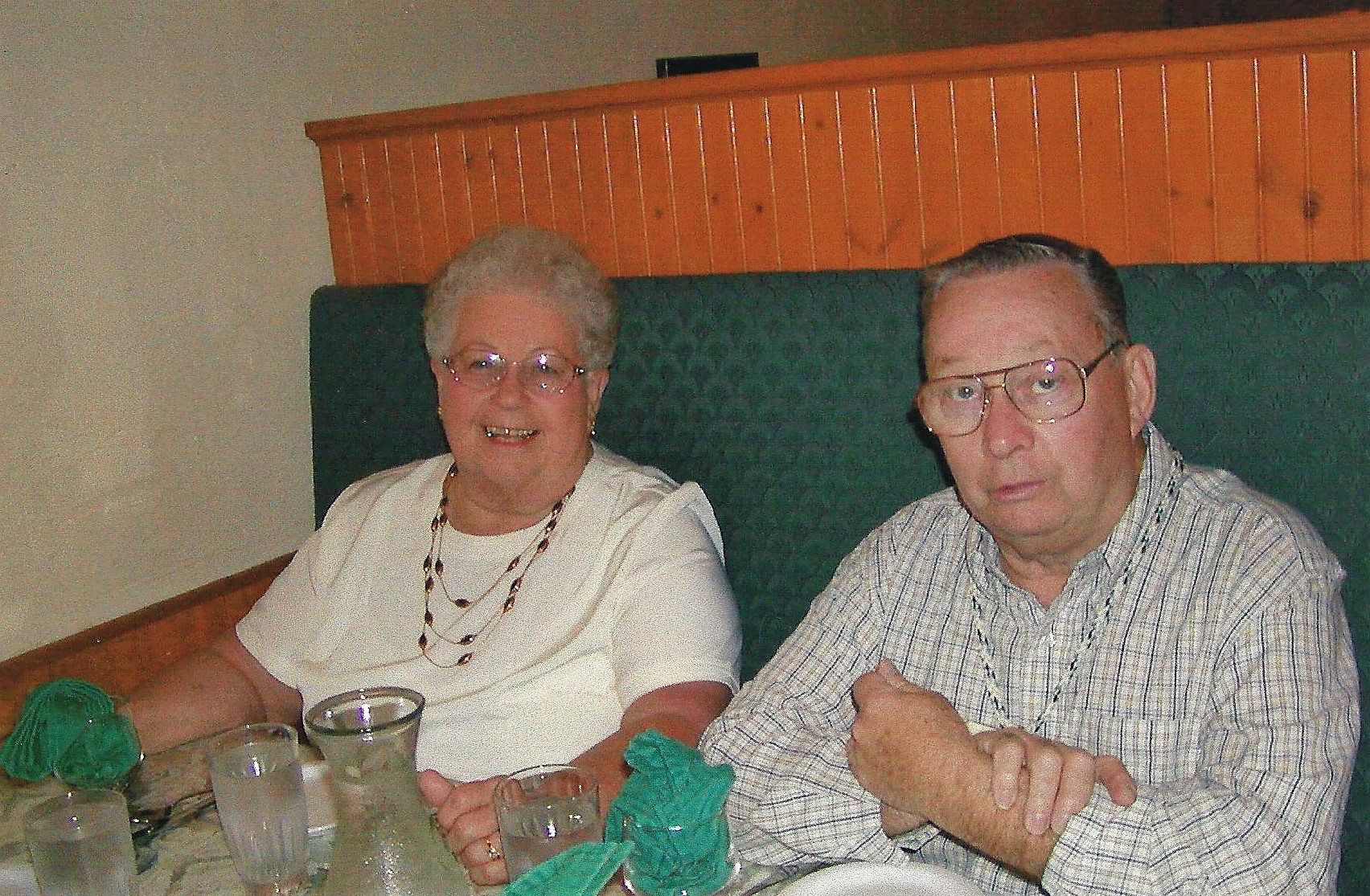 Gene & Lois
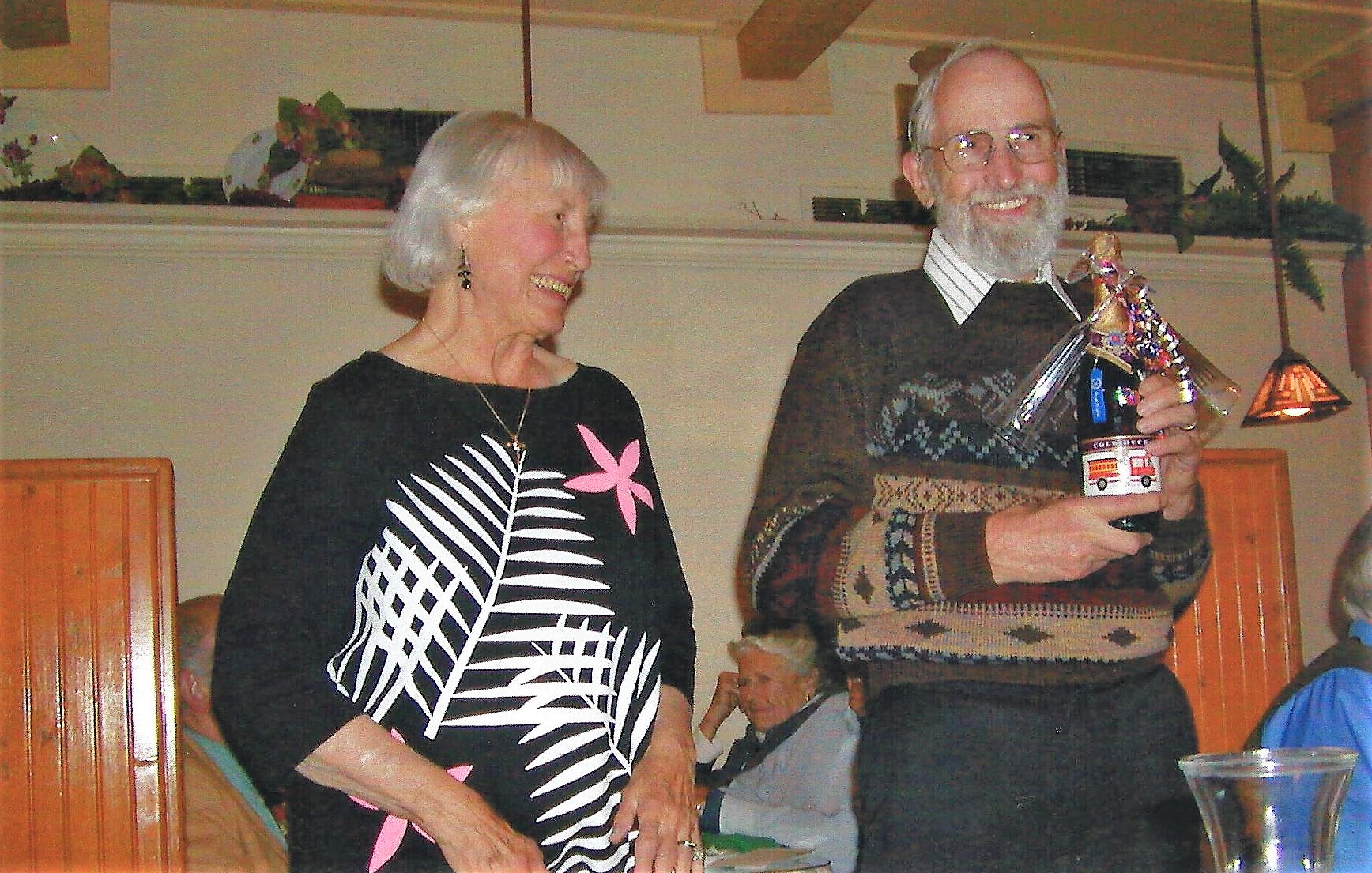 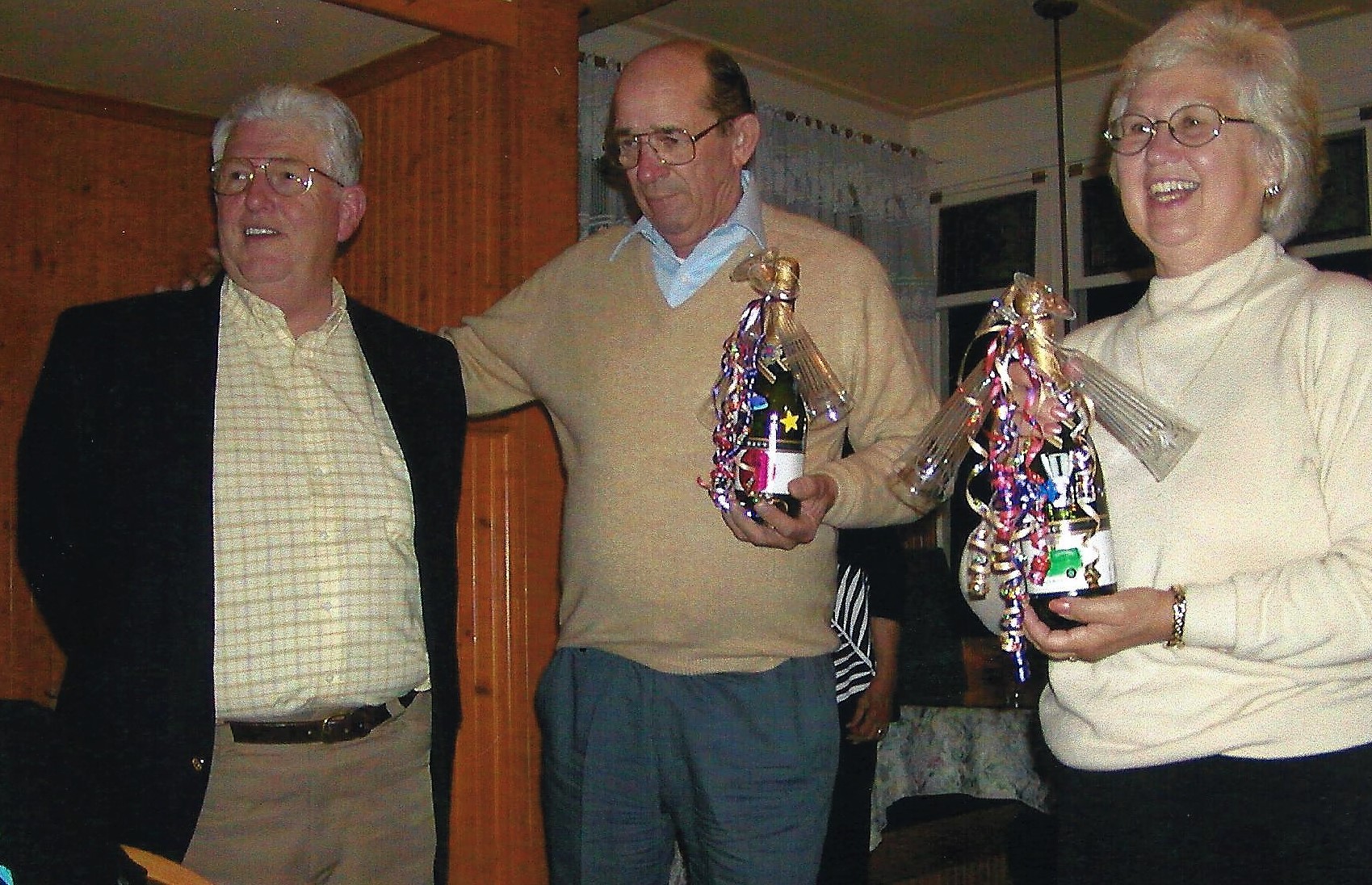 And the final, the Bubbly Awards by Jerry and June
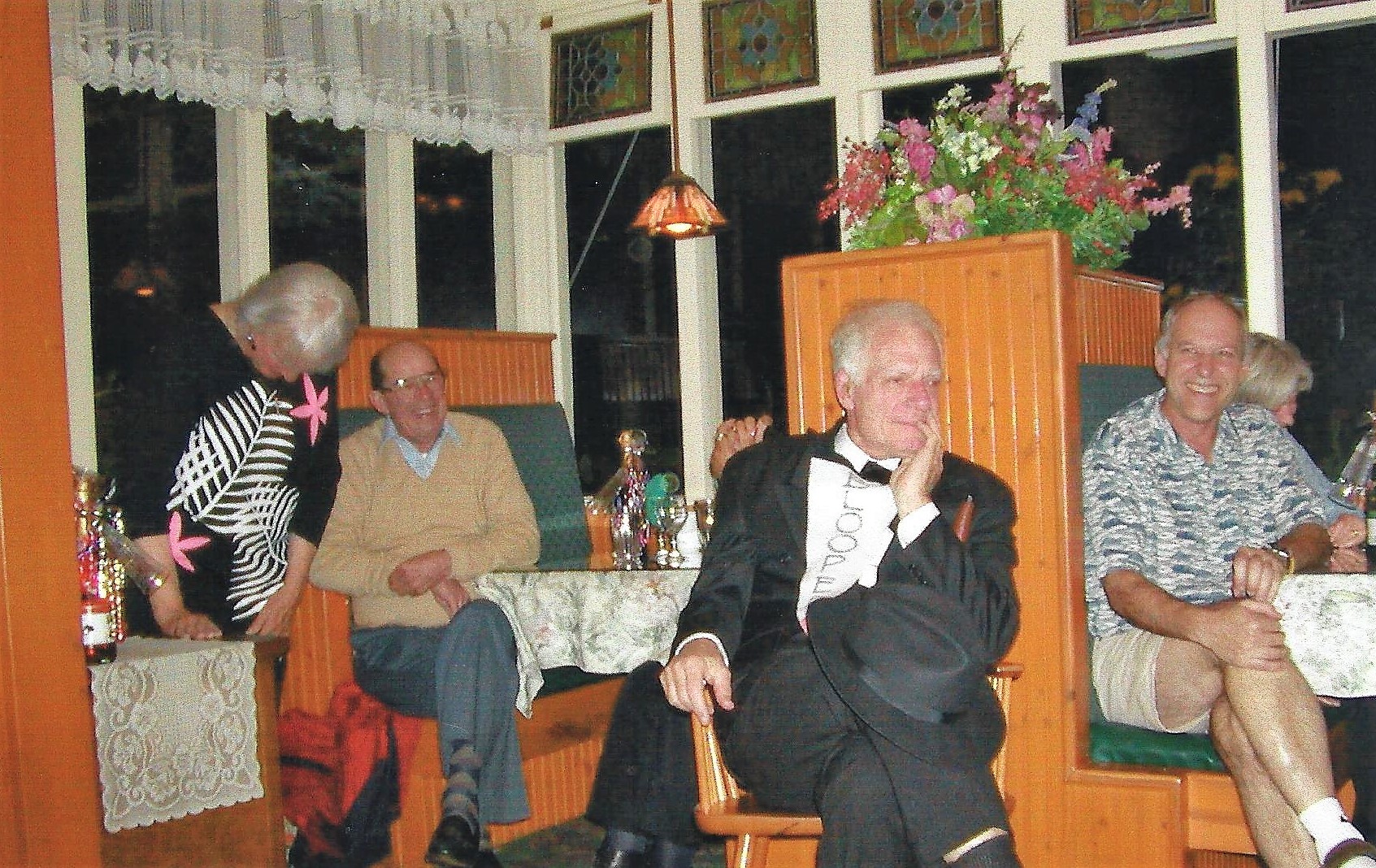 I can’t believe they gave me the Blooper
What a fun tour..Do join us again next year.